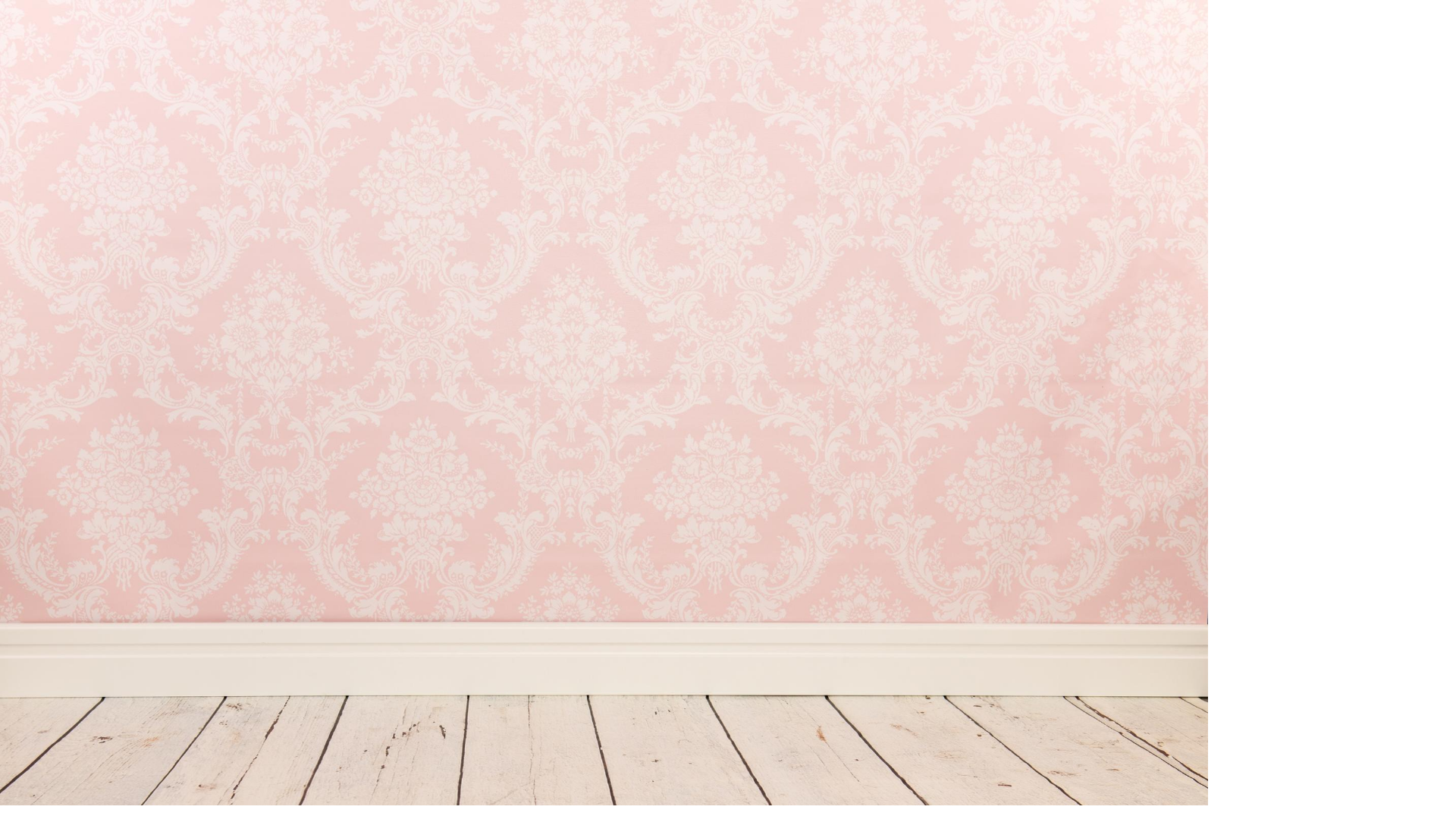 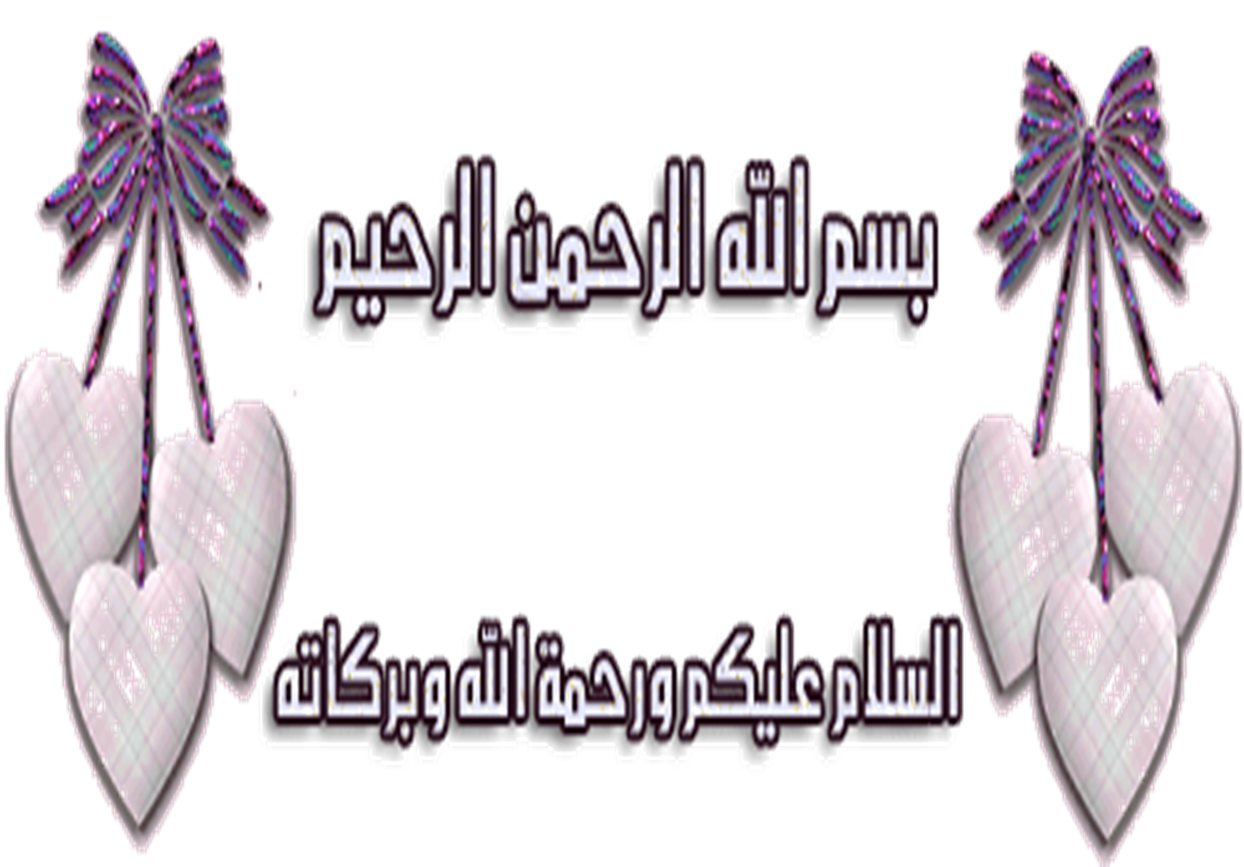 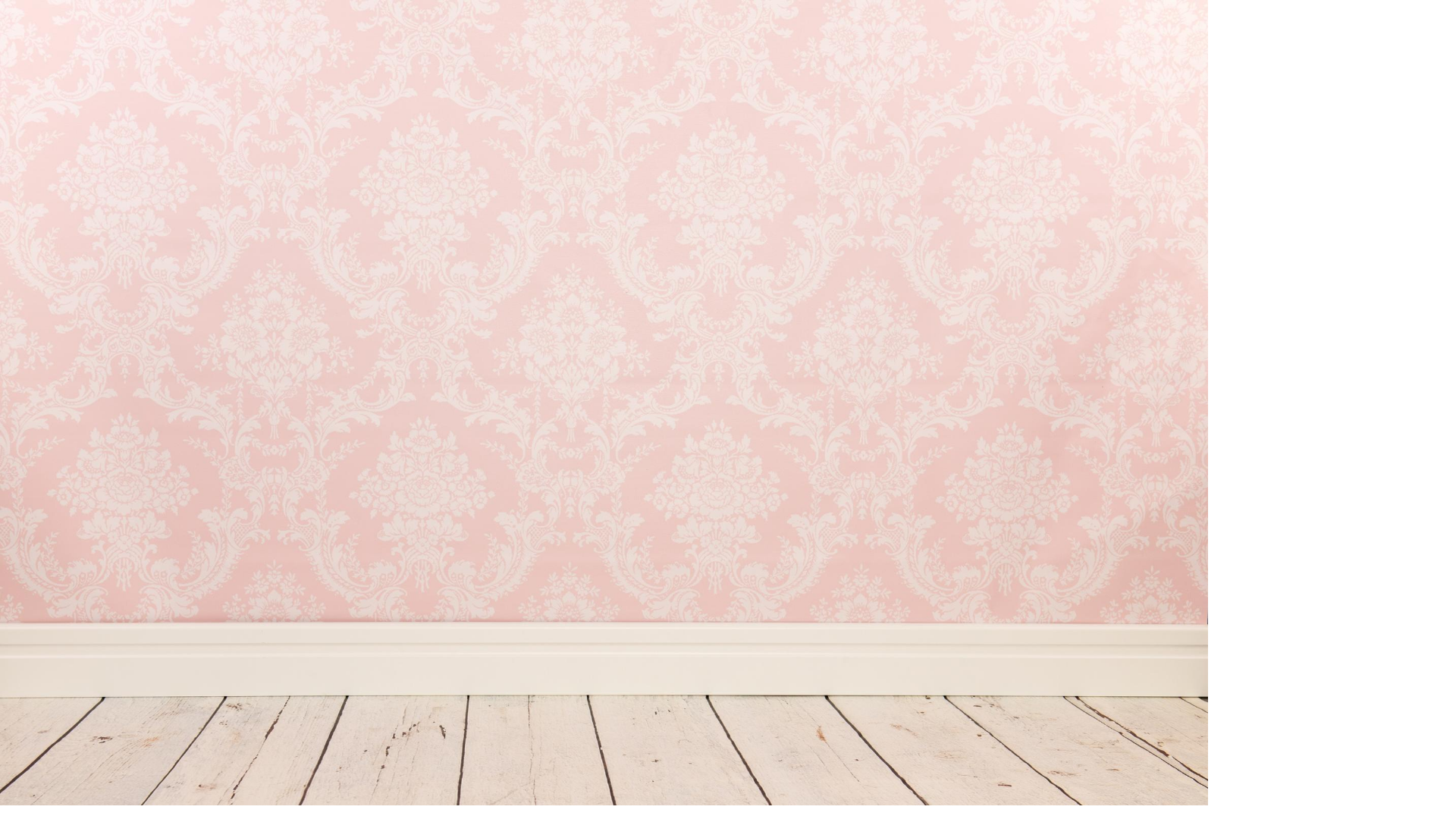 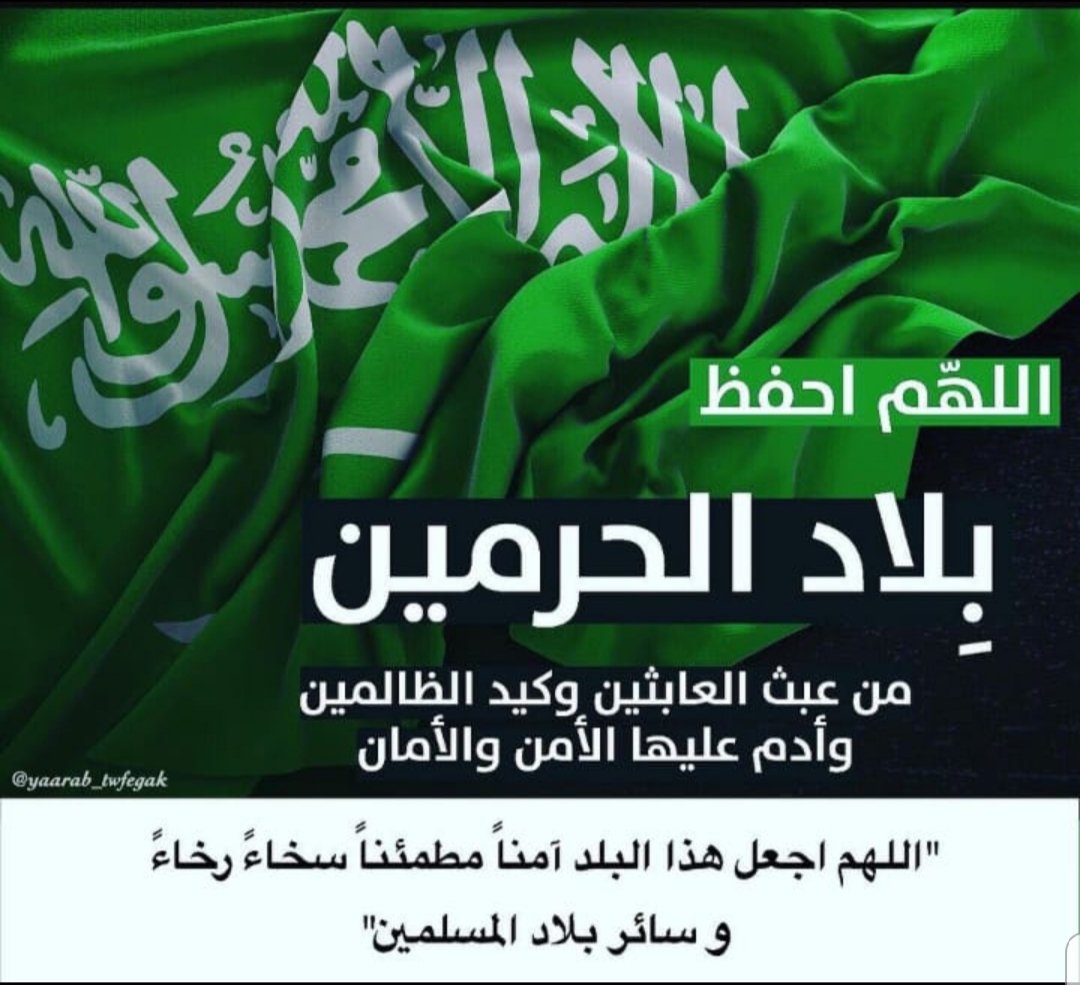 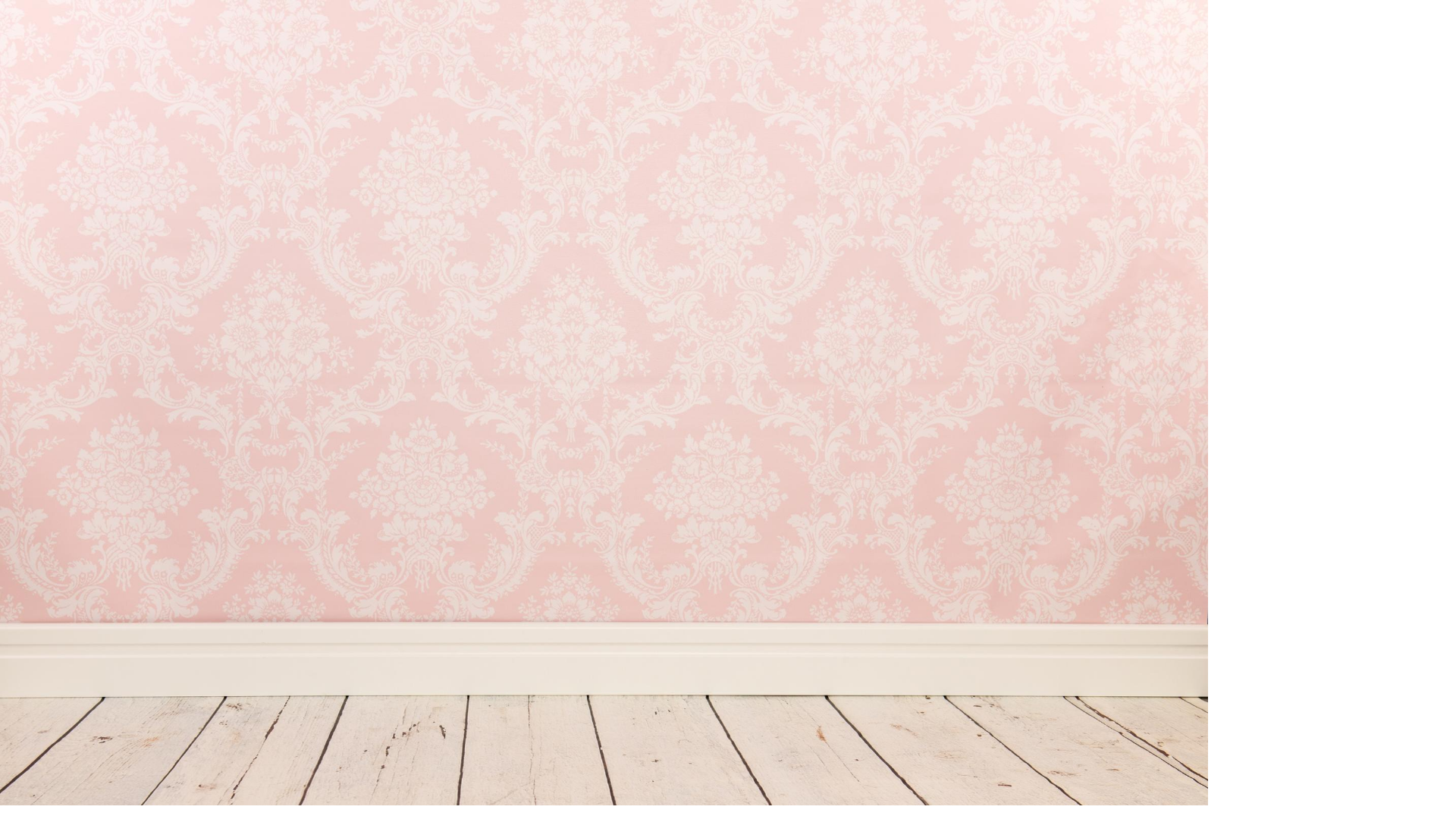 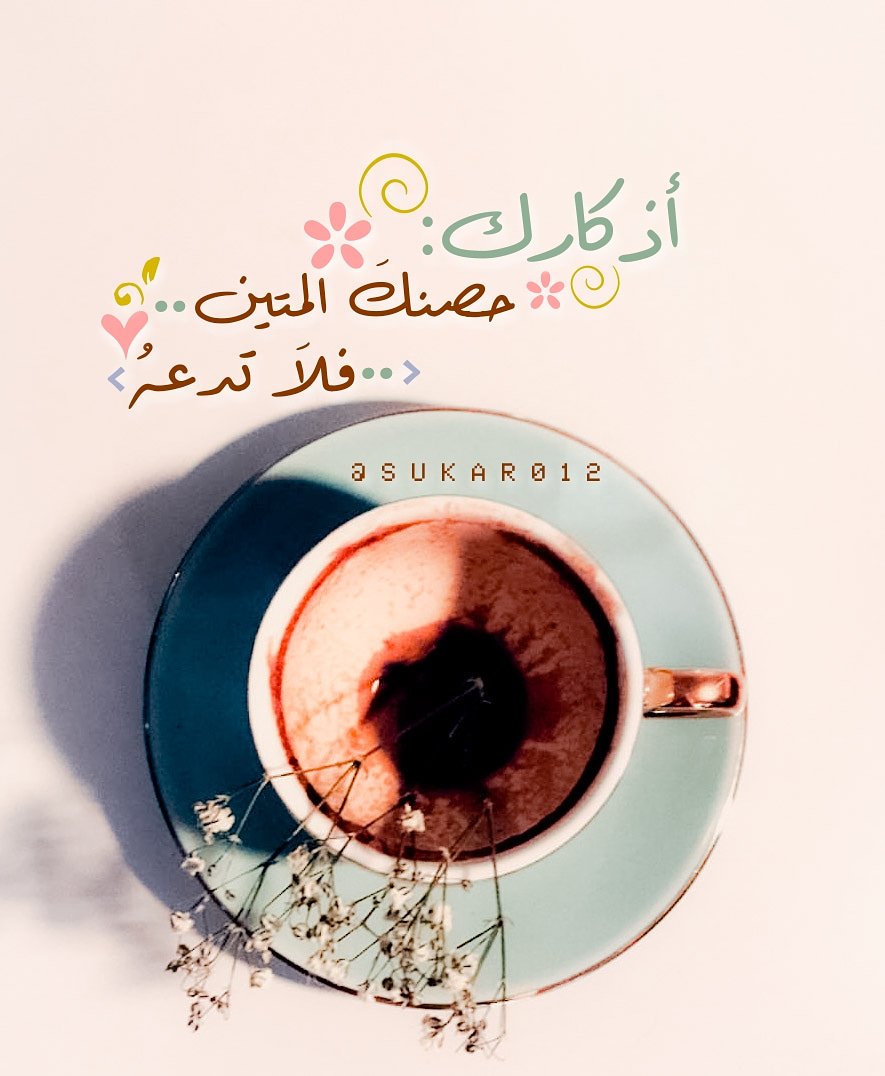 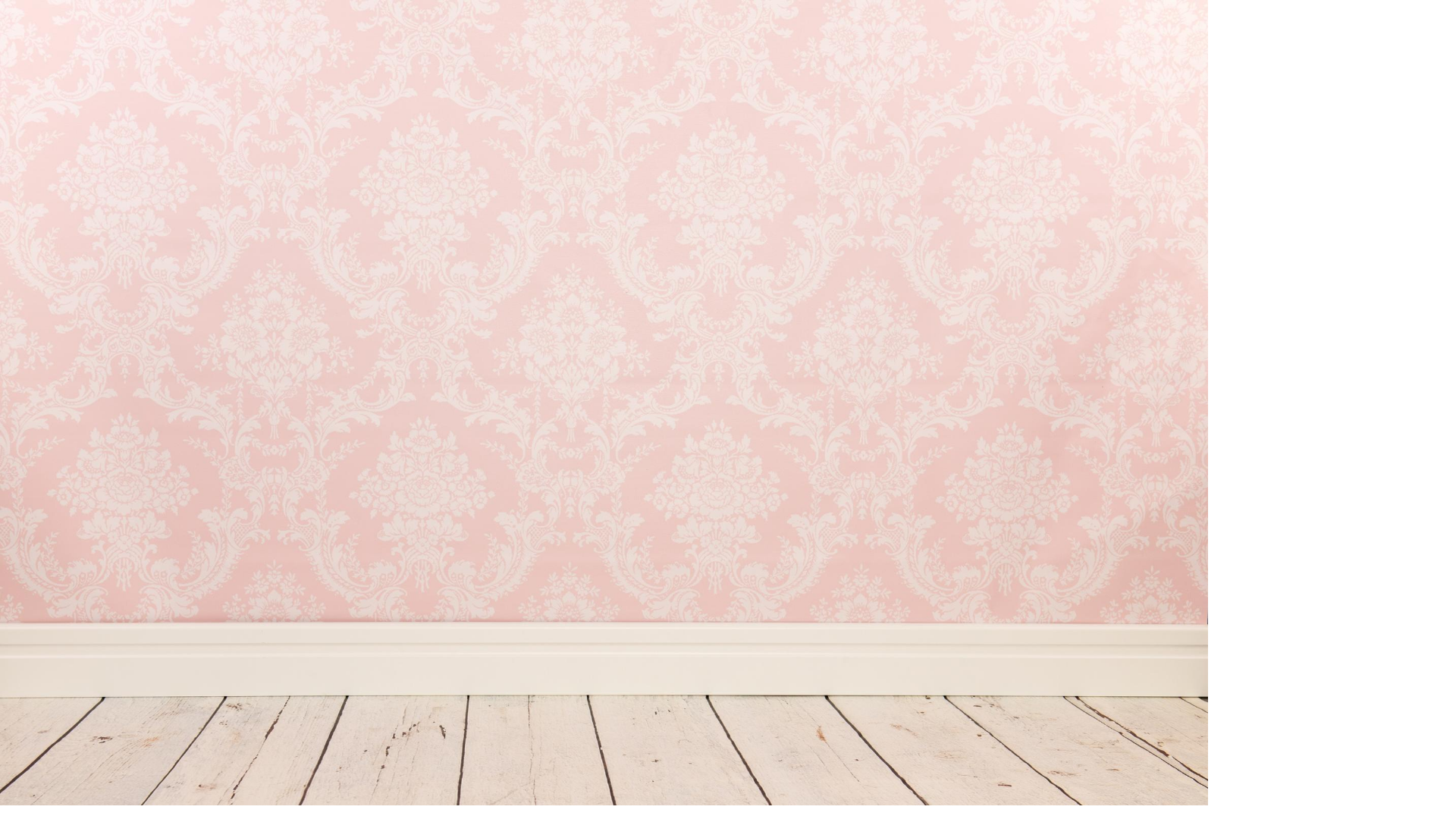 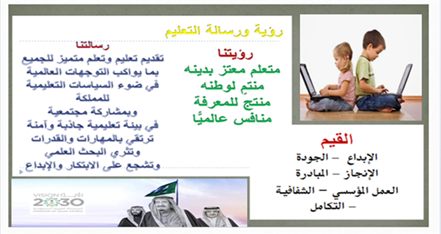 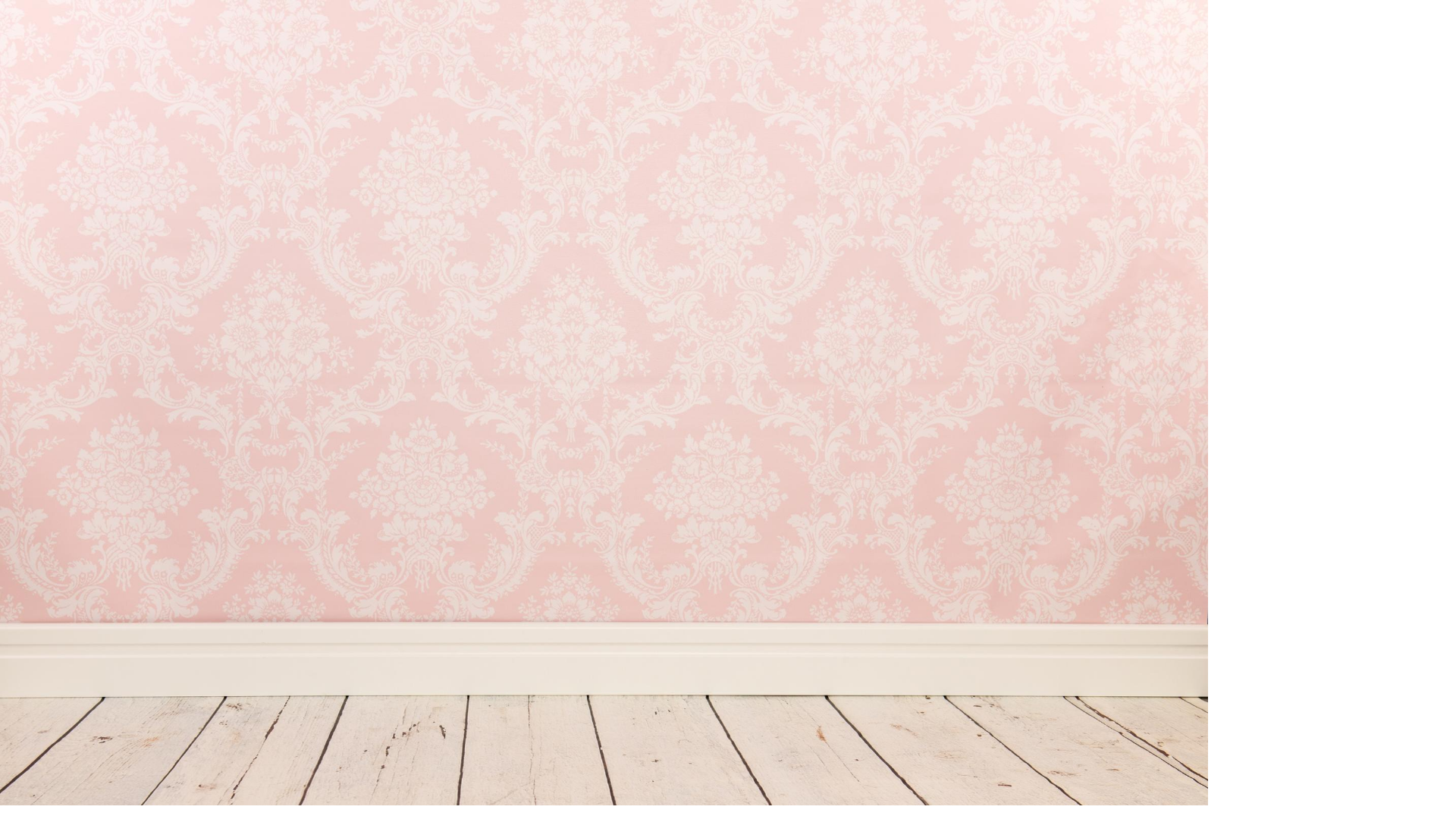 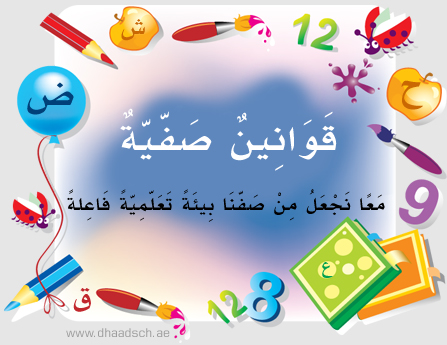 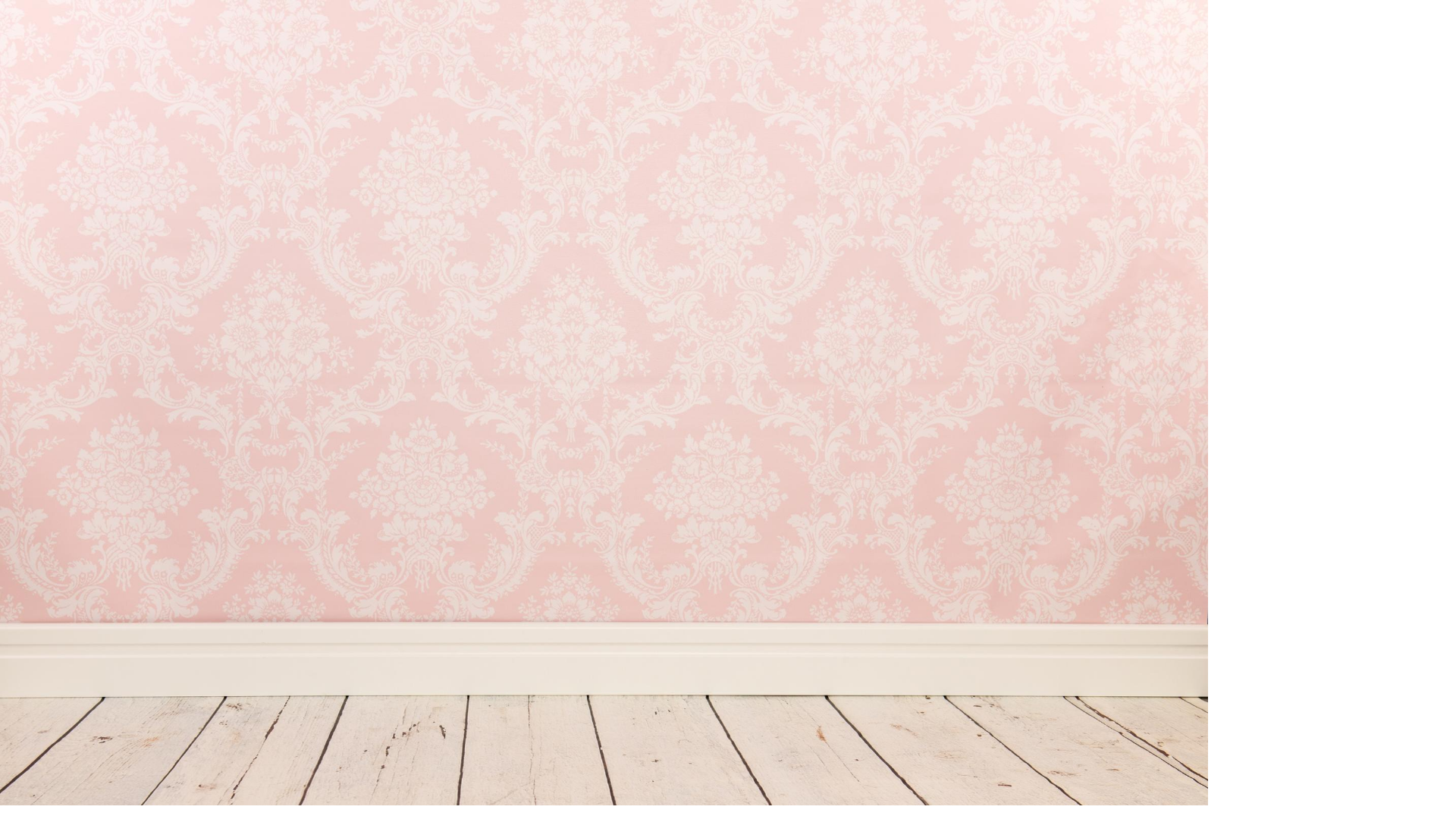 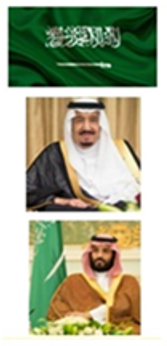 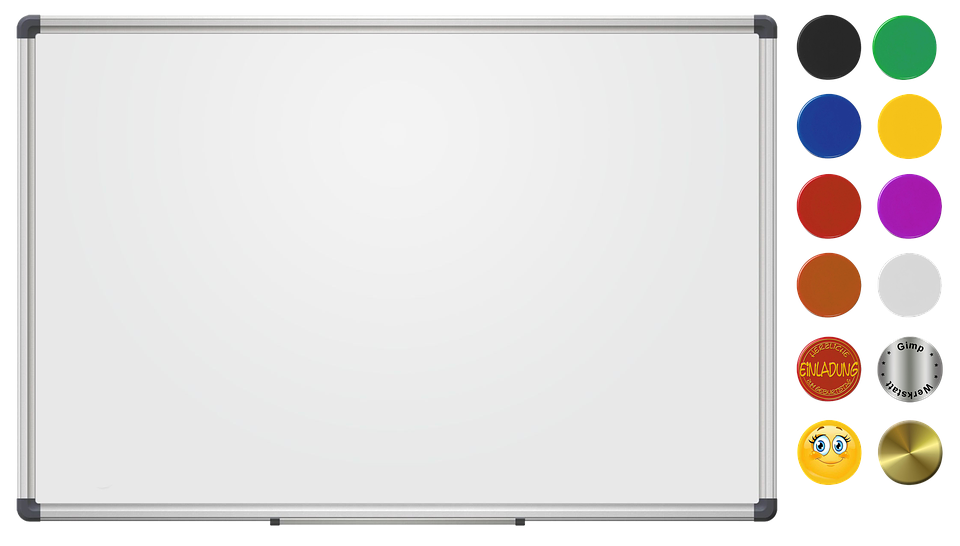 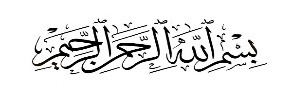 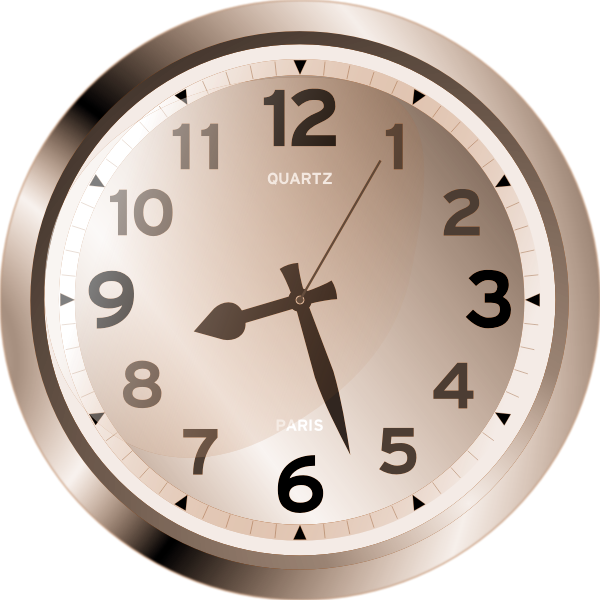 ماذا درسنا بالحصص الماضية ؟
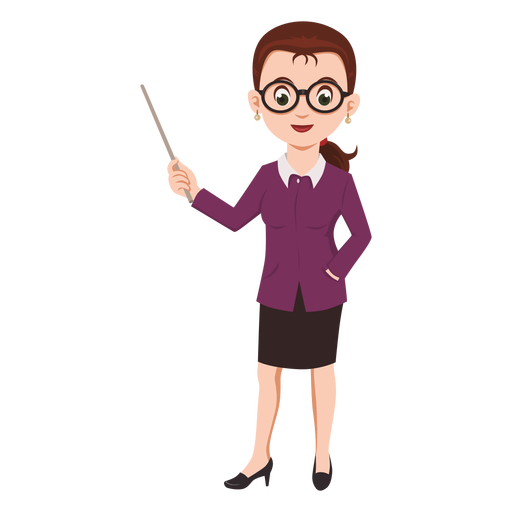 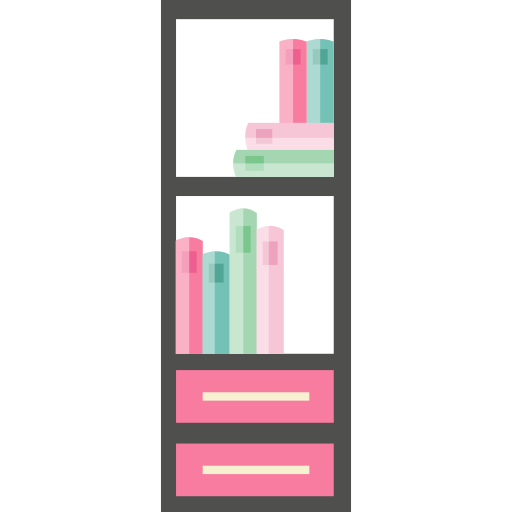 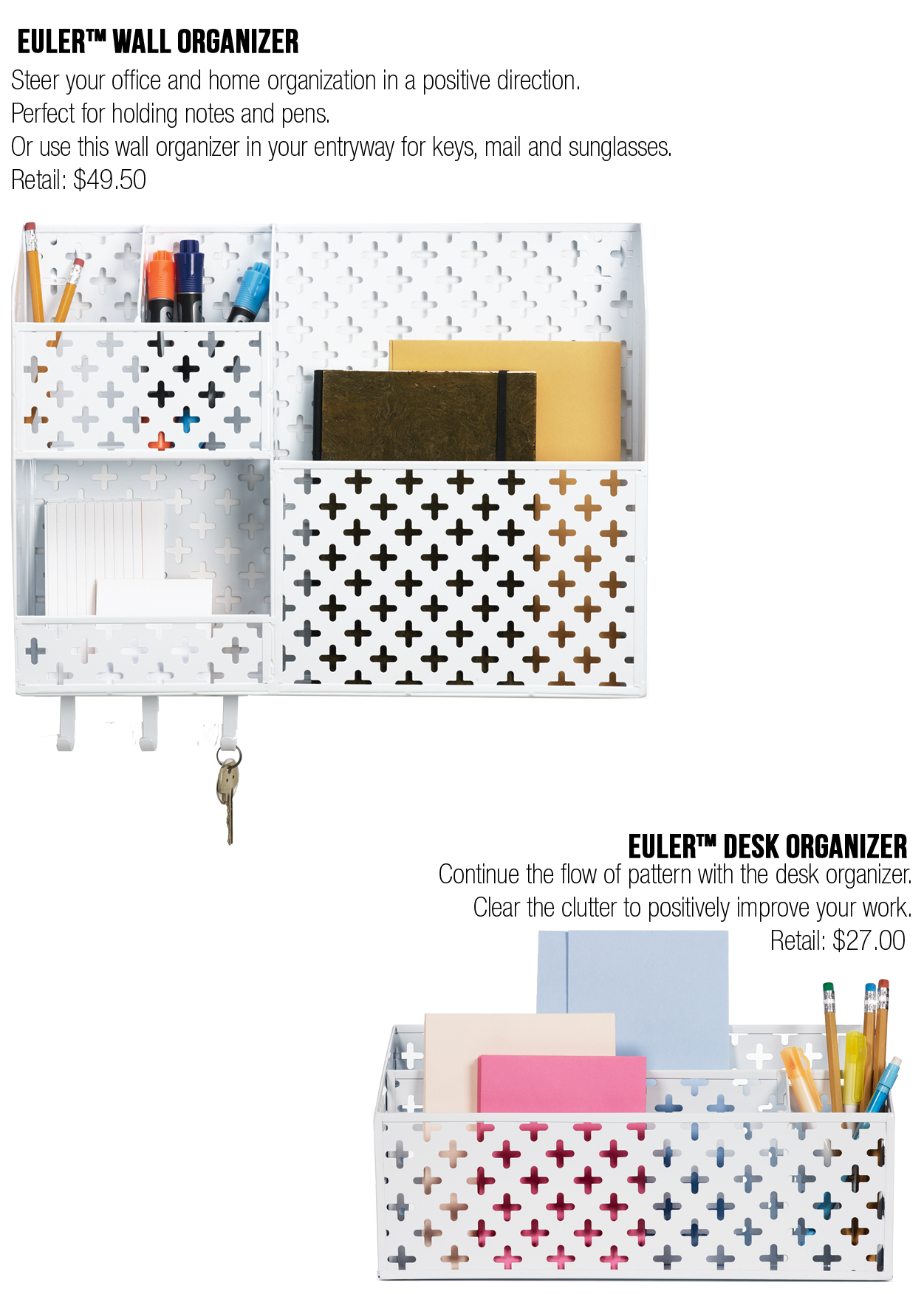 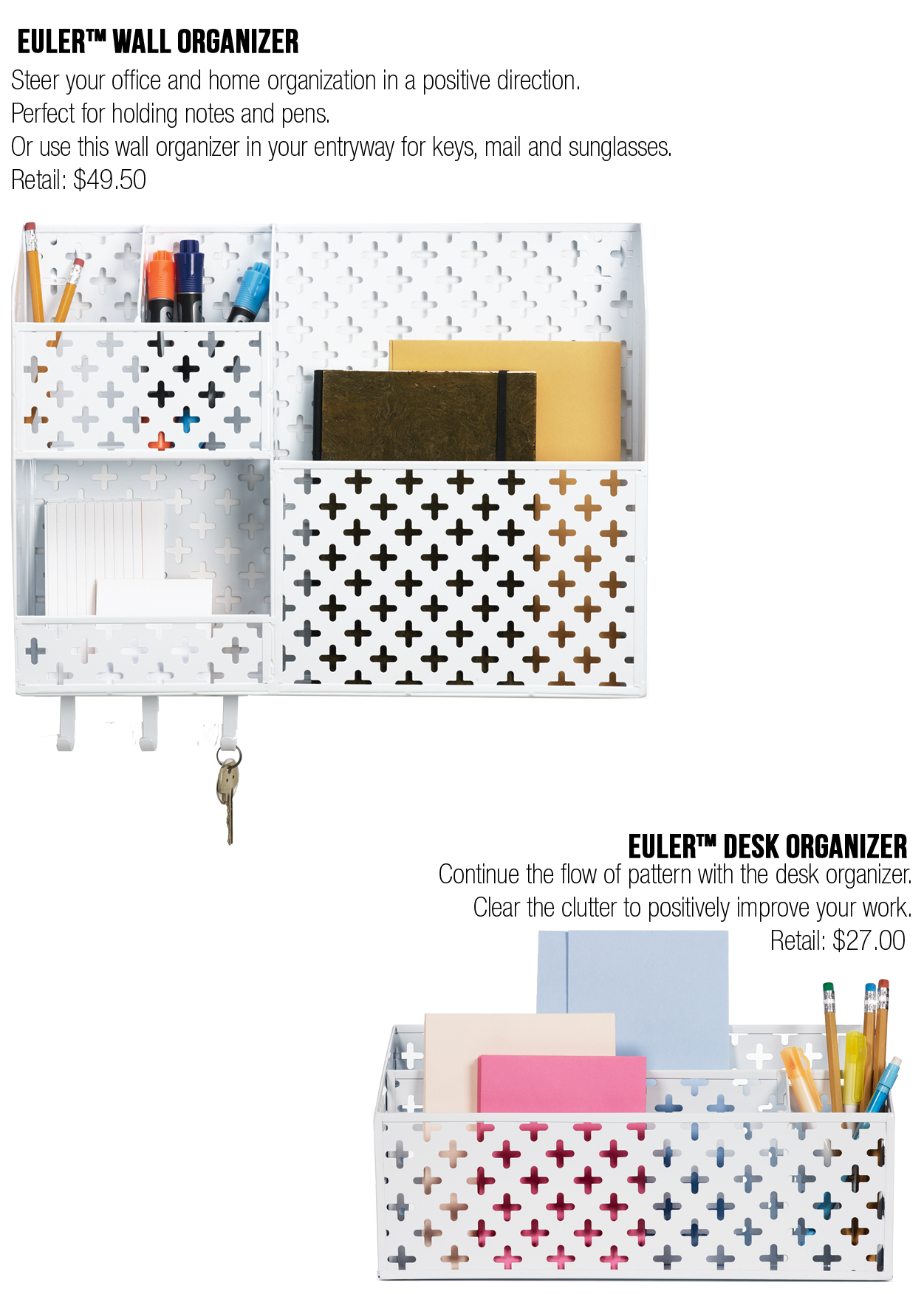 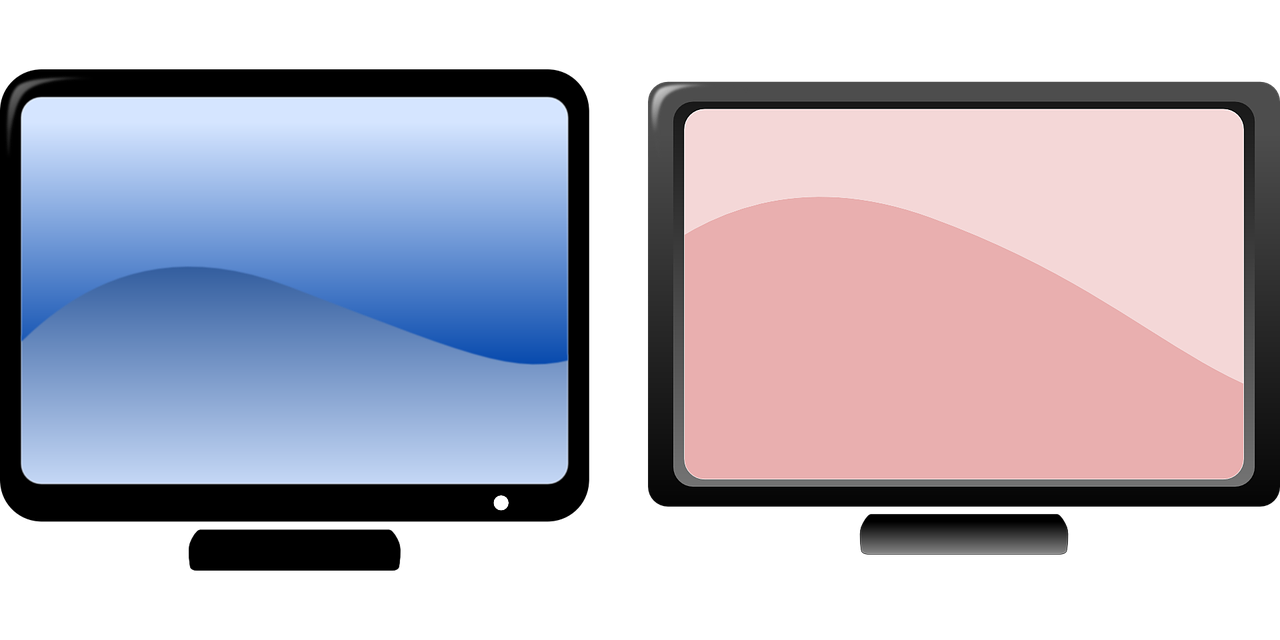 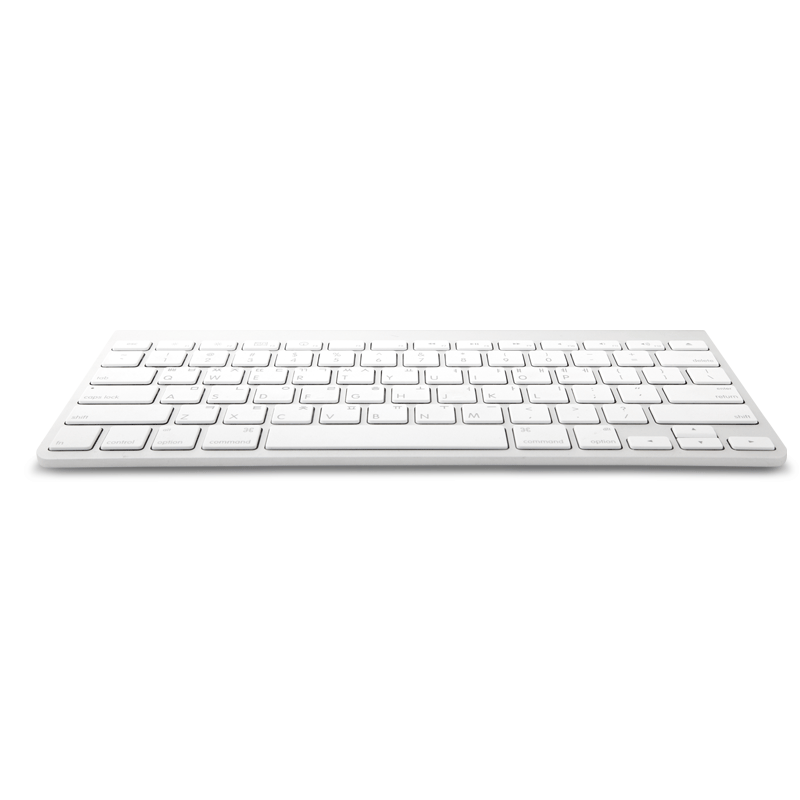 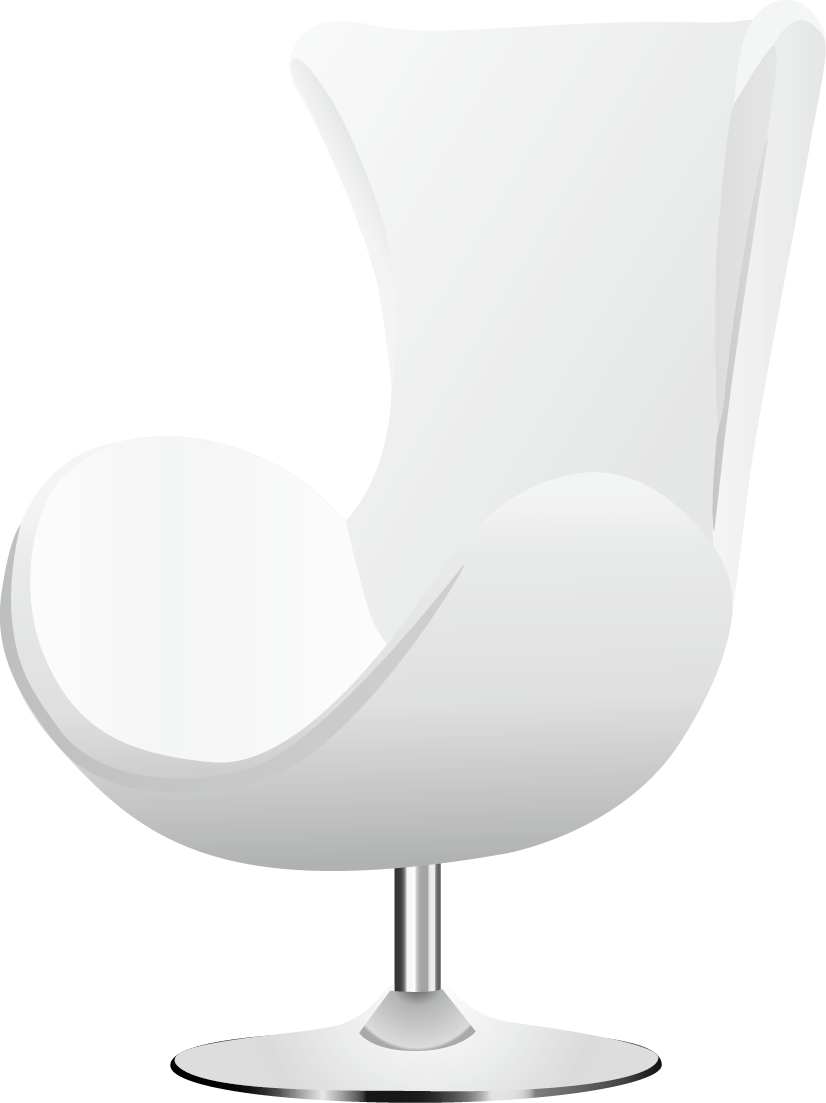 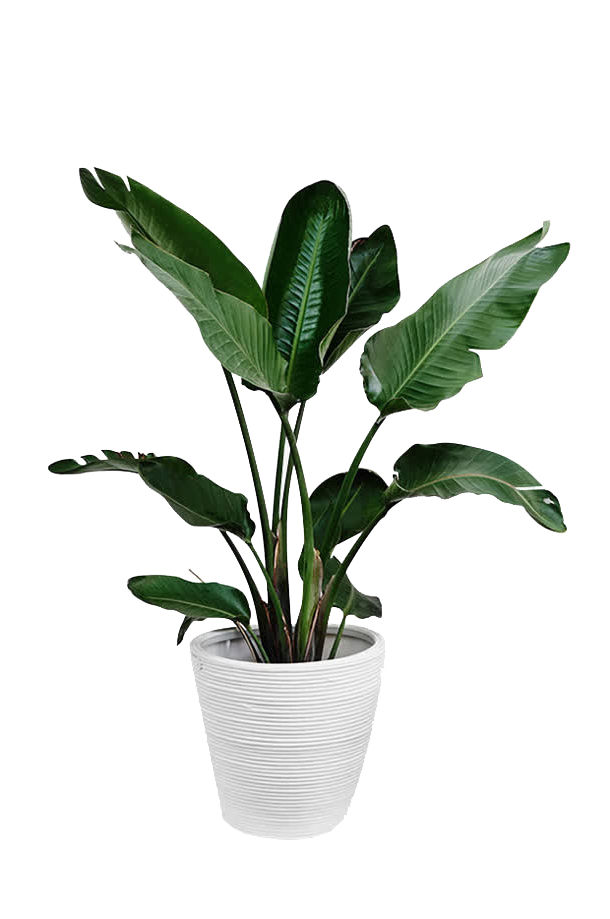 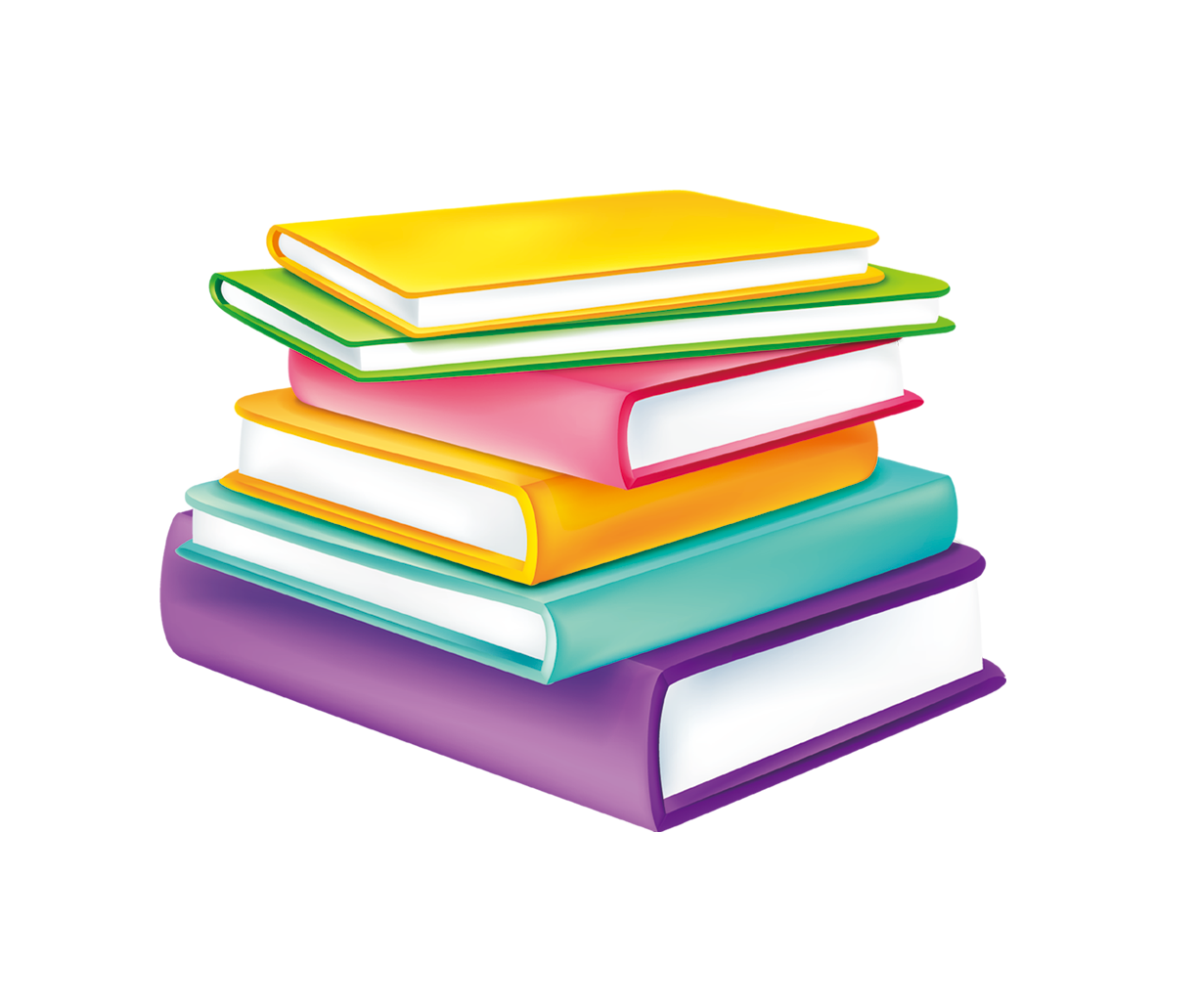 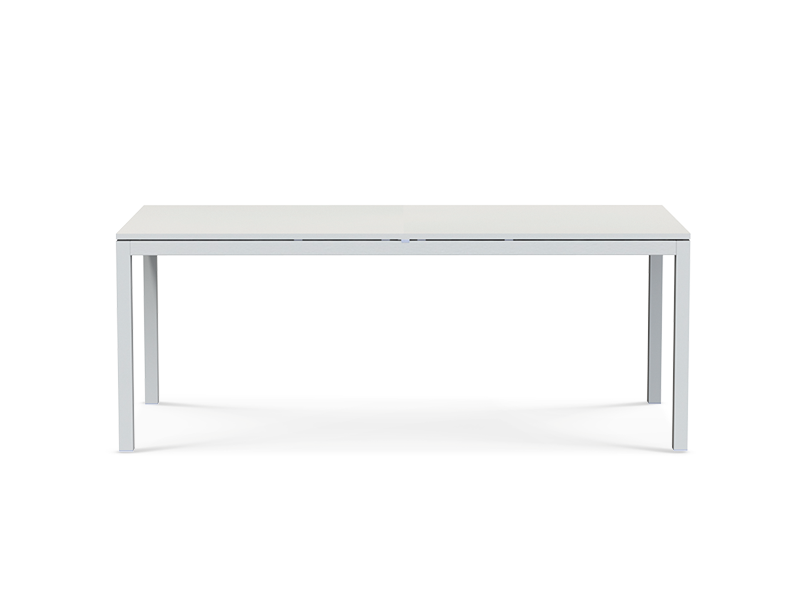 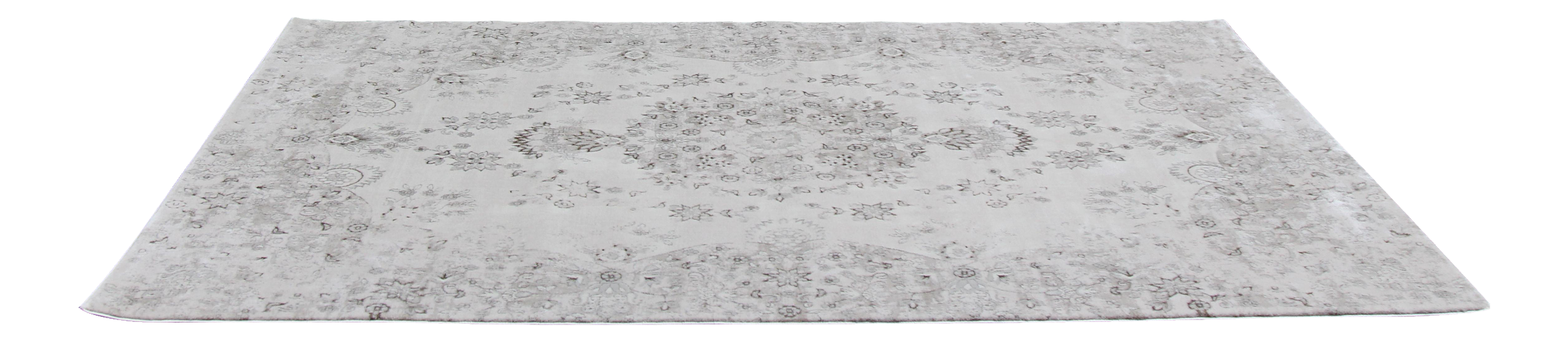 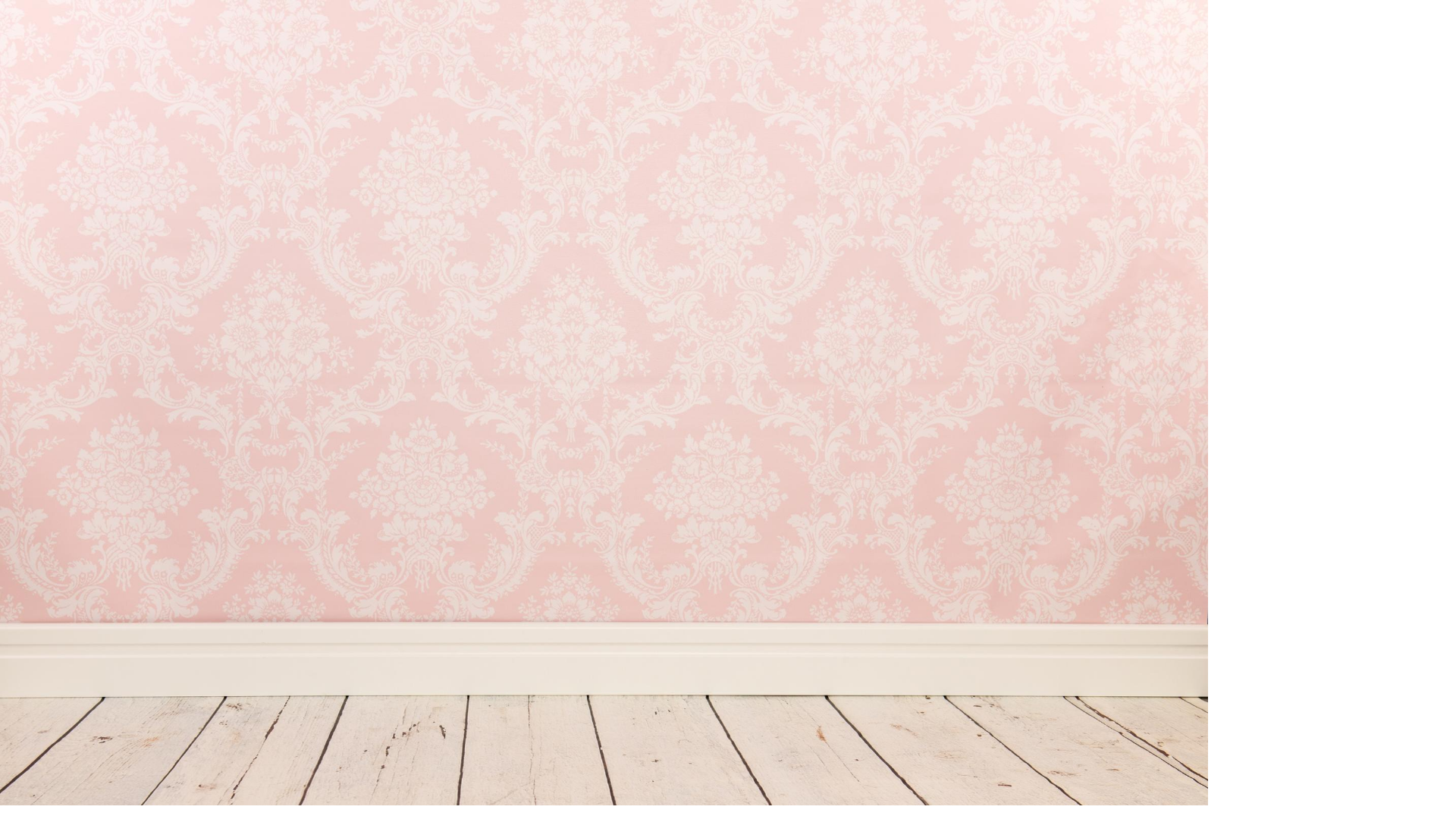 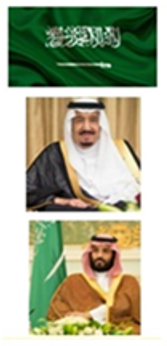 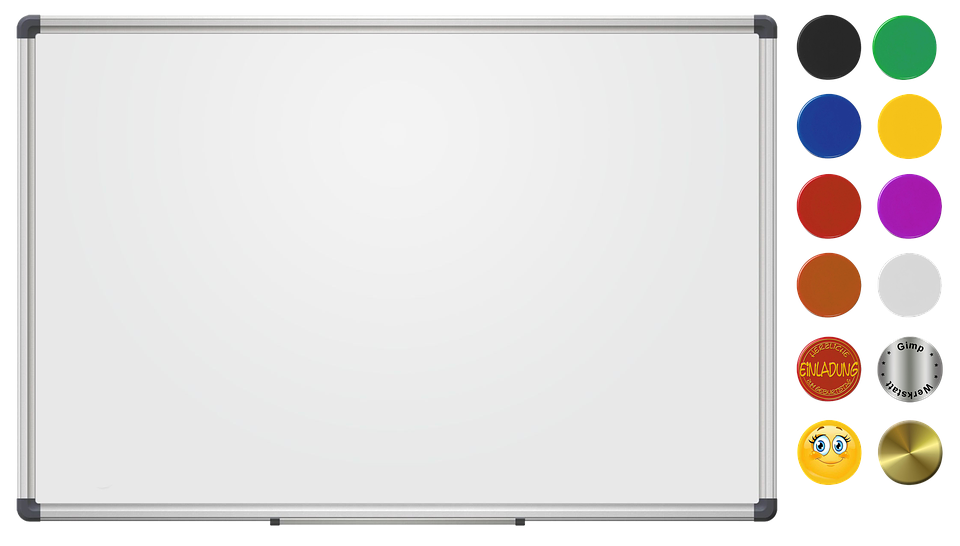 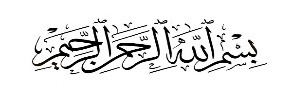 صفحة 14
اليوم : الخميس
التاريخ  :15 / 2 / 1445هـ

الموضوع : اختبار منتصف الفصل + مراجعة تراكمية
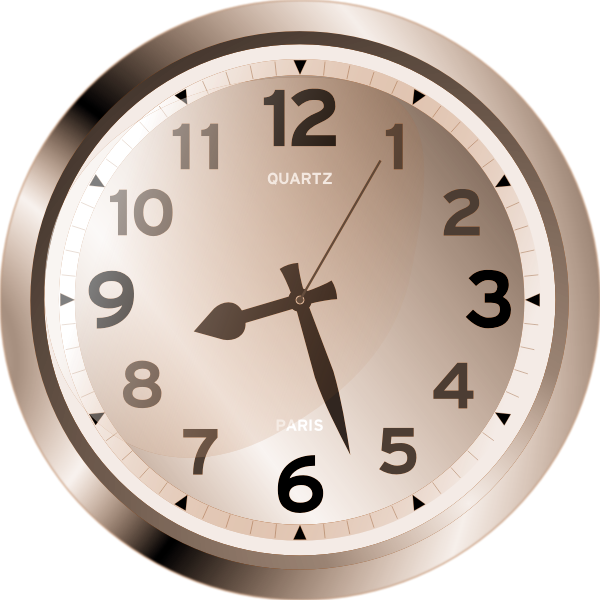 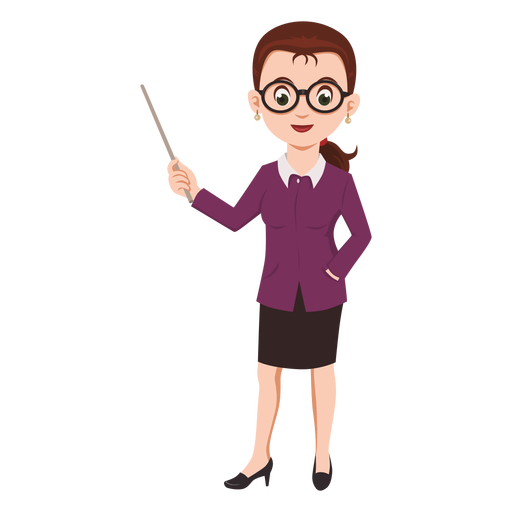 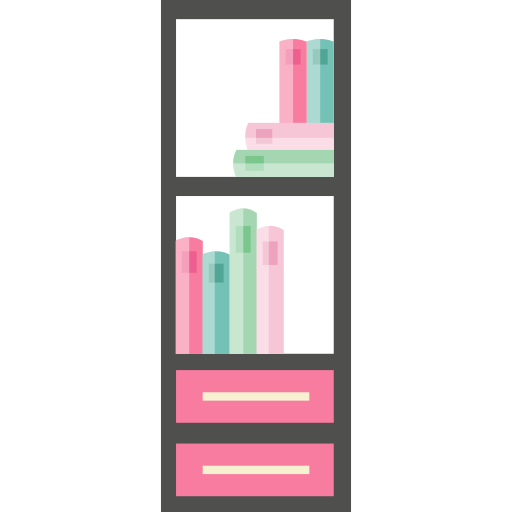 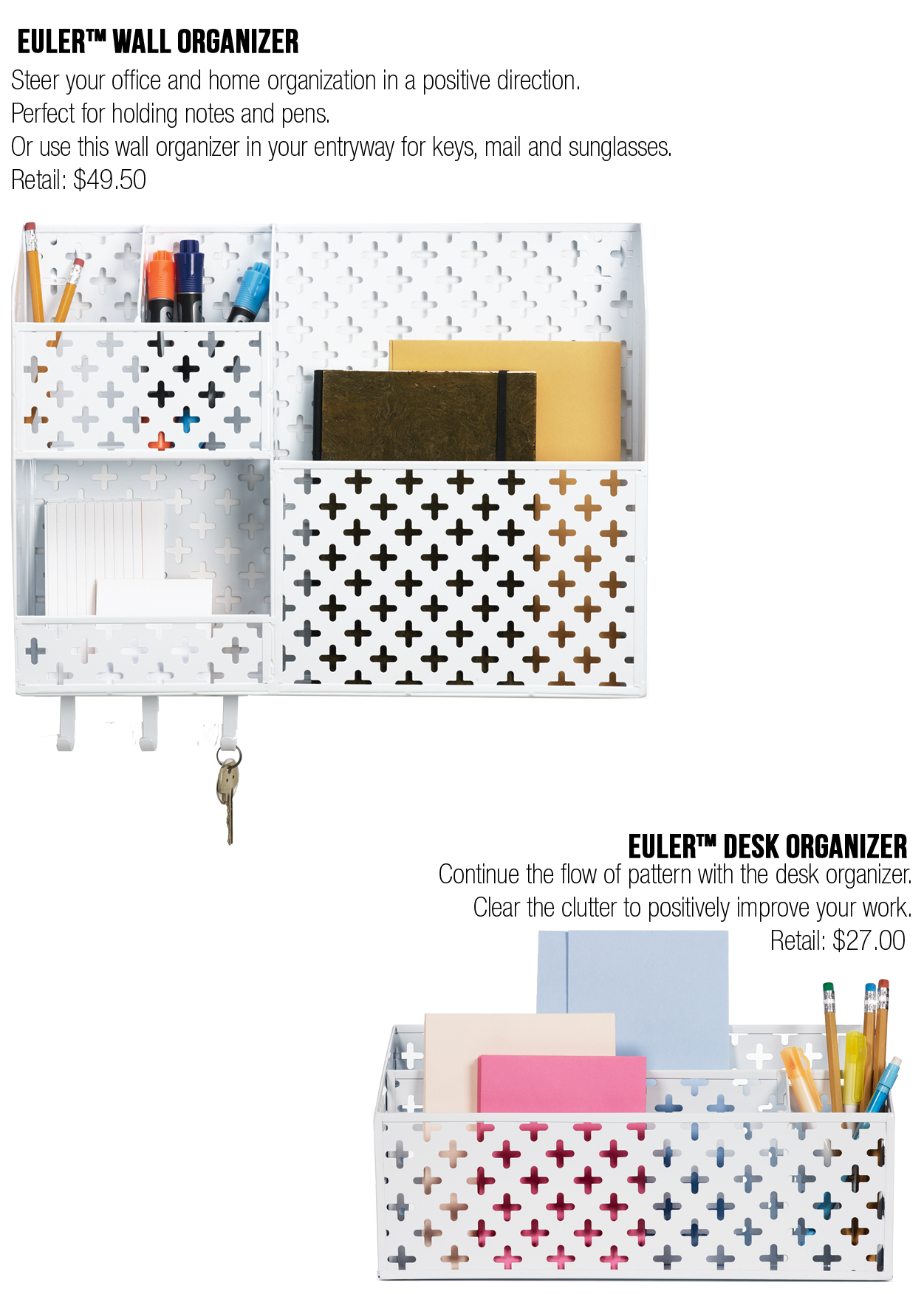 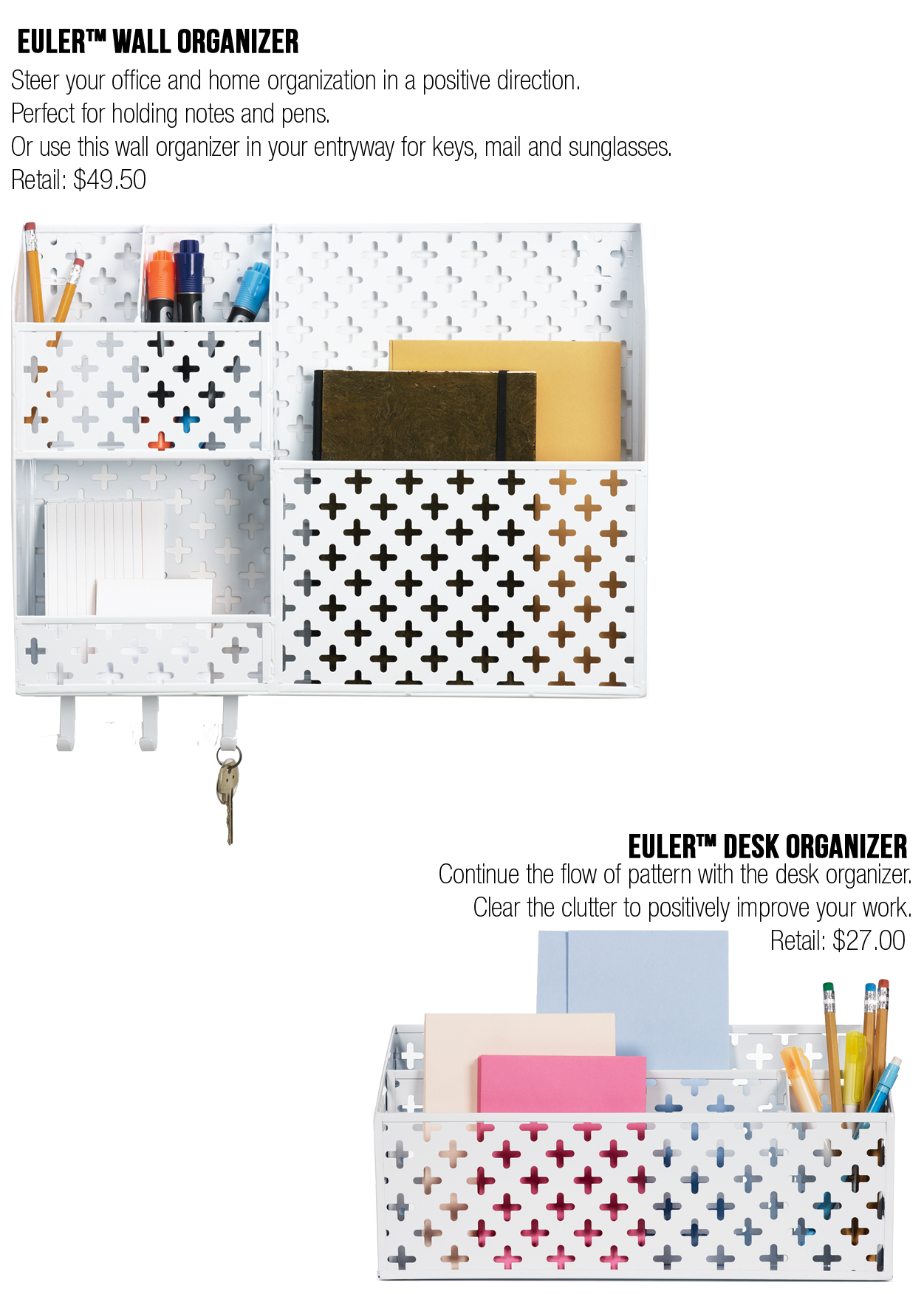 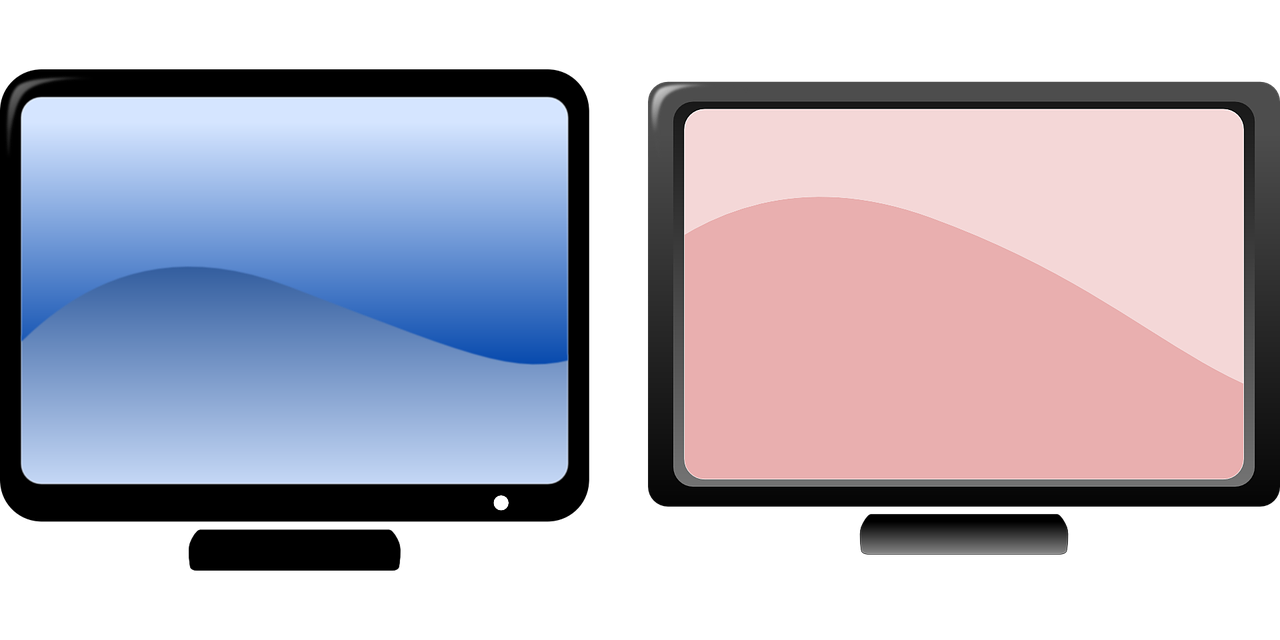 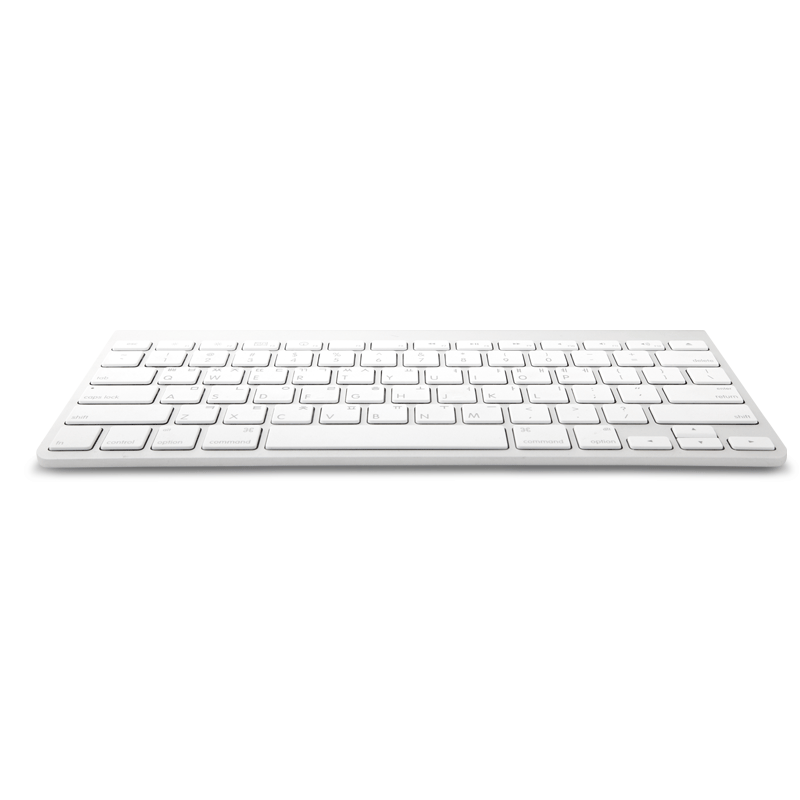 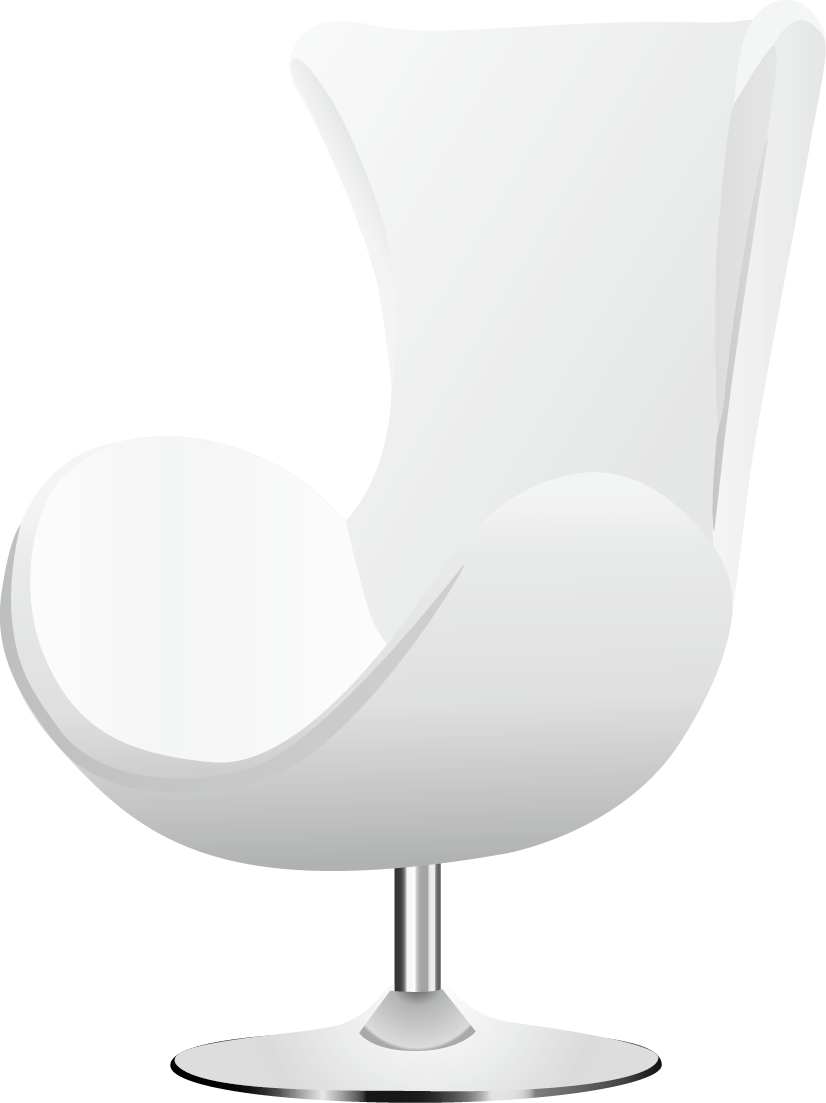 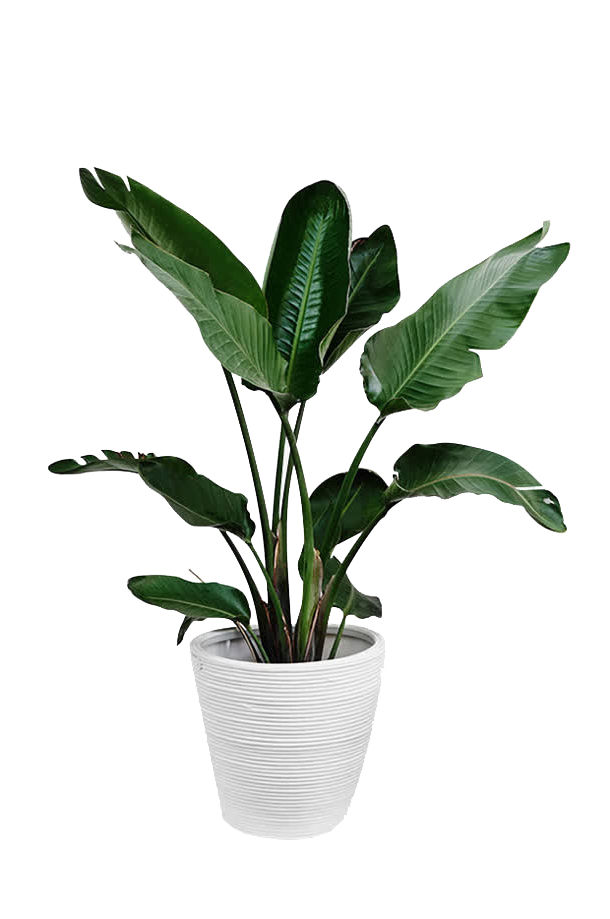 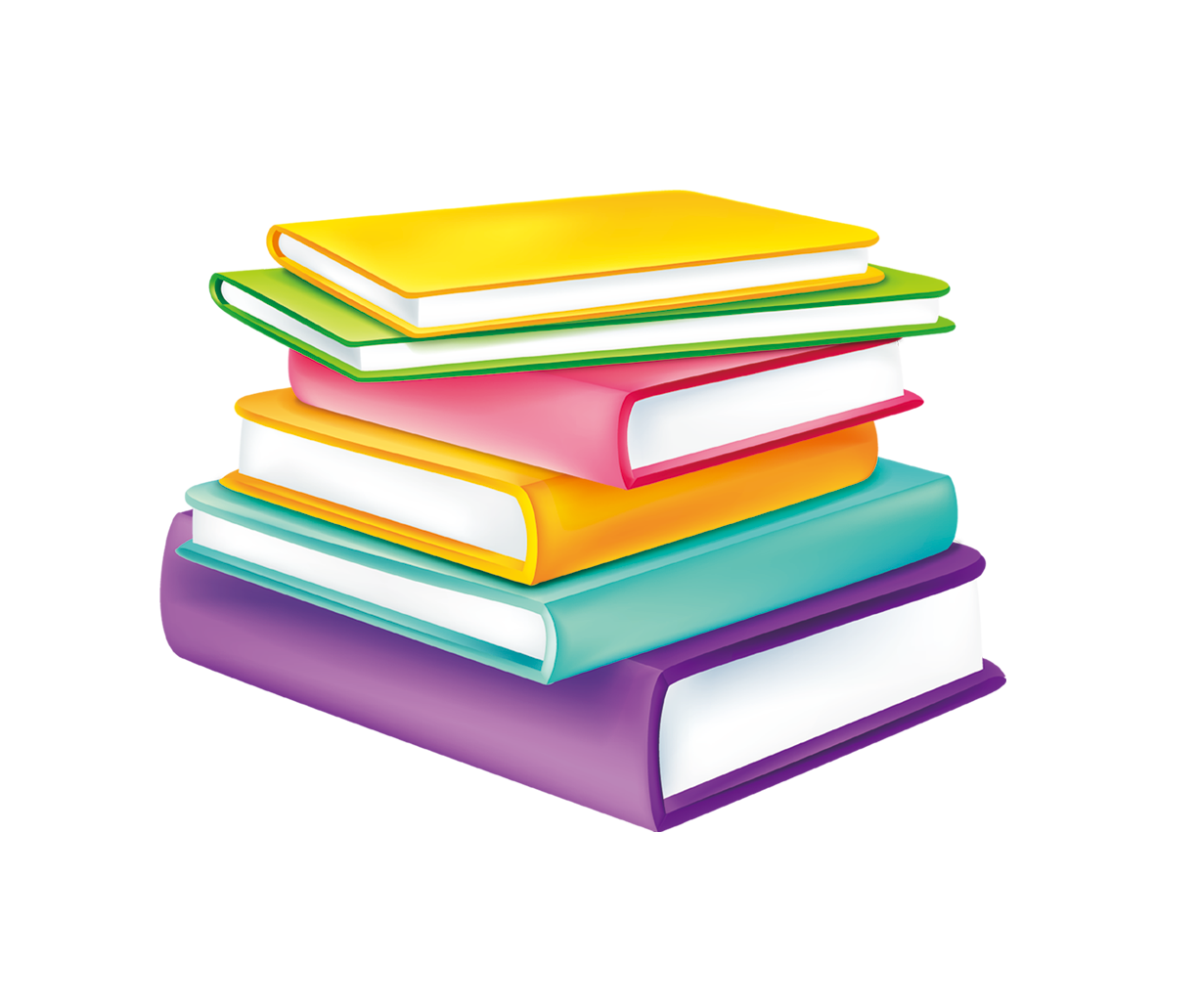 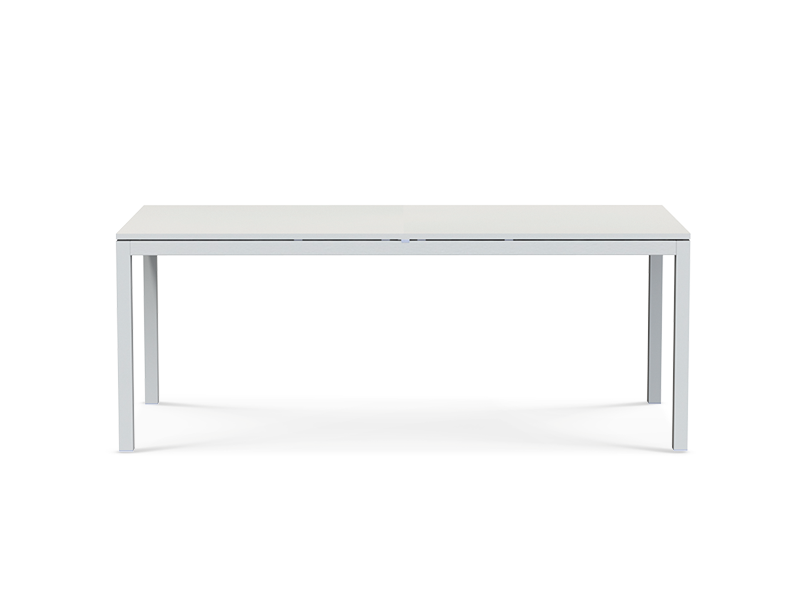 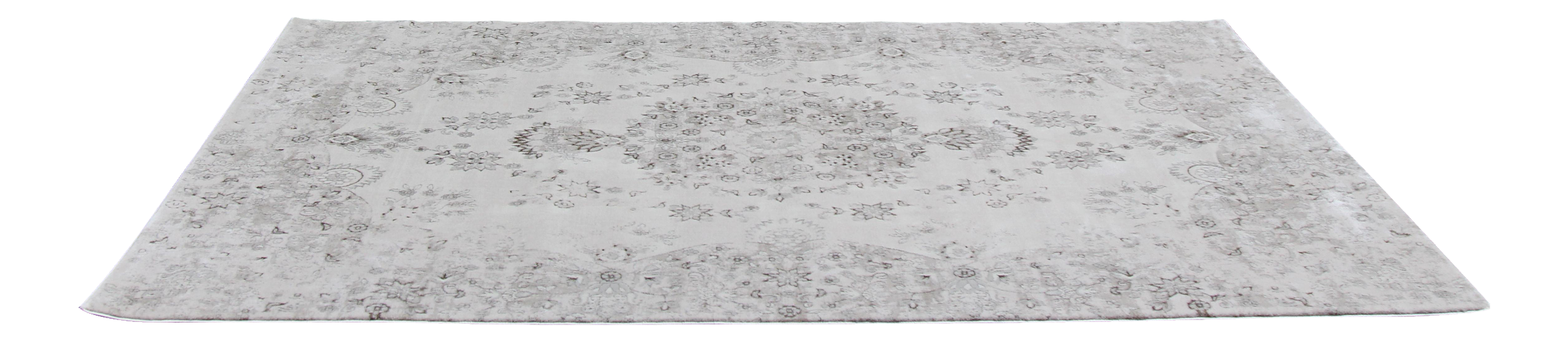 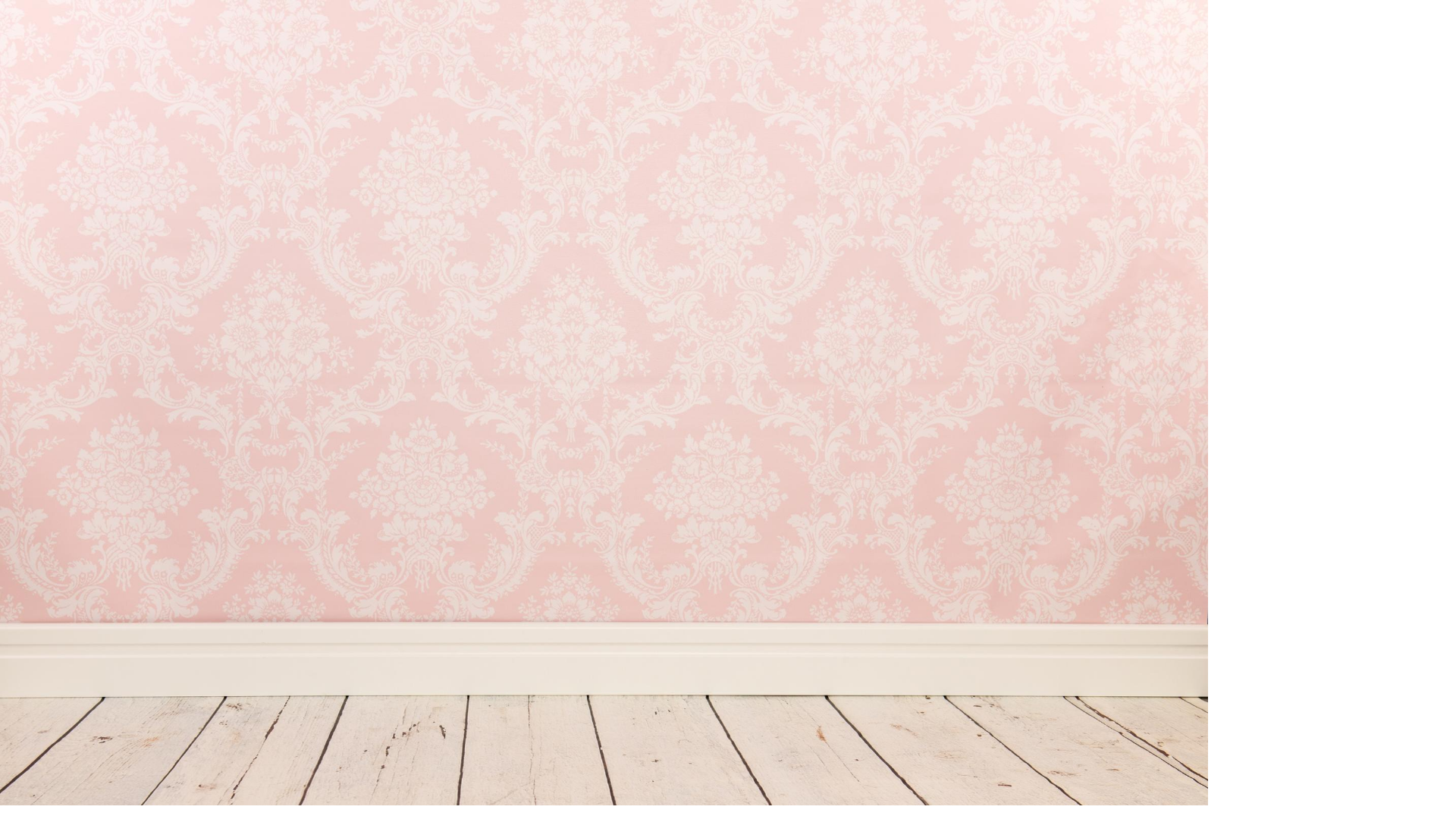 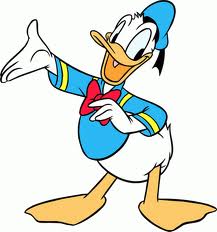 1
الفصل
المقارنة والتصنيف
اختبار منتصف الفصل
الدروس 1 - 3
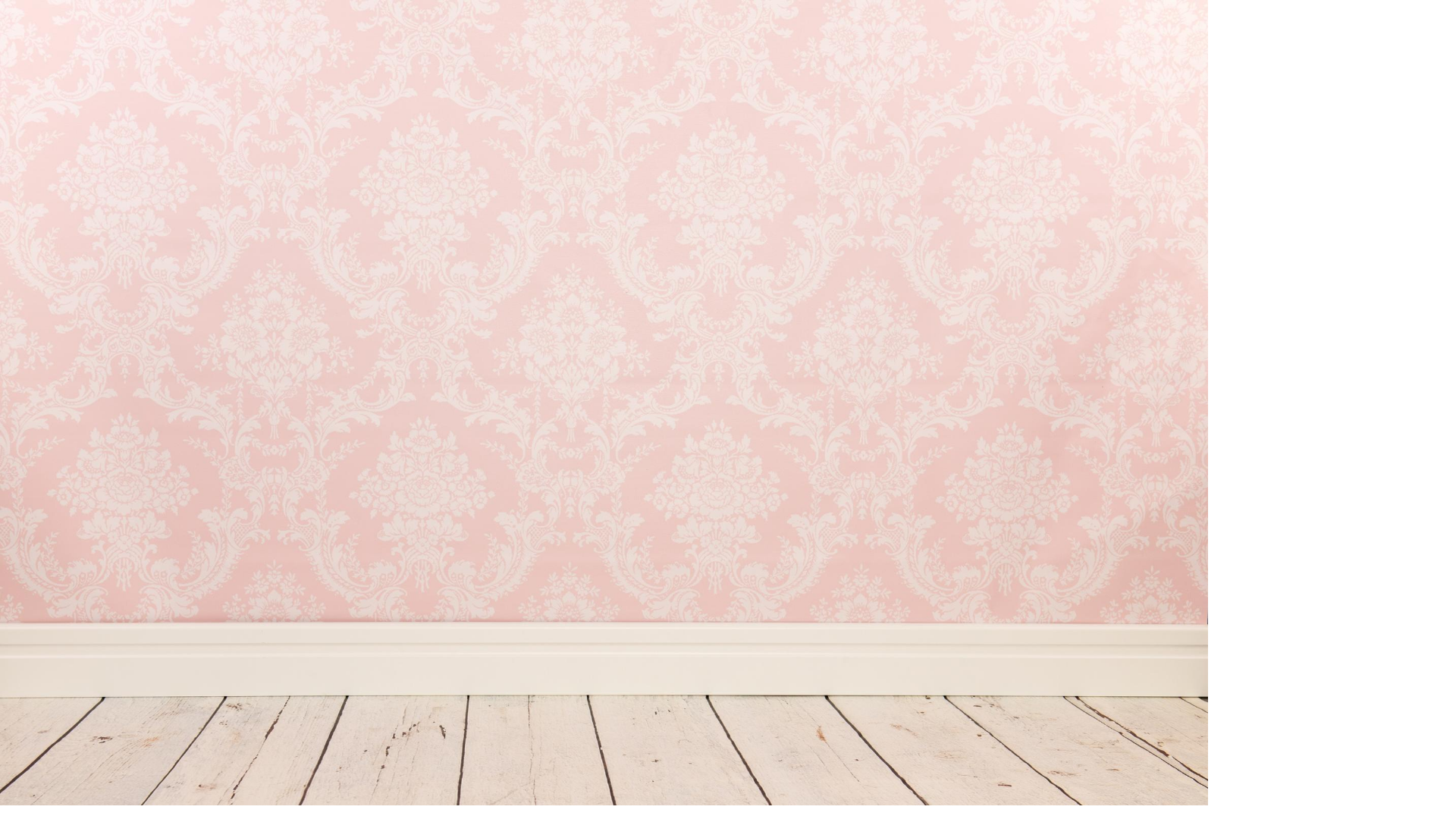 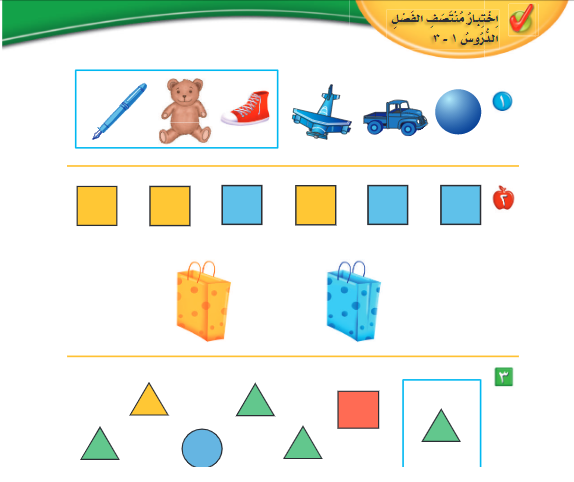 صفحة 16
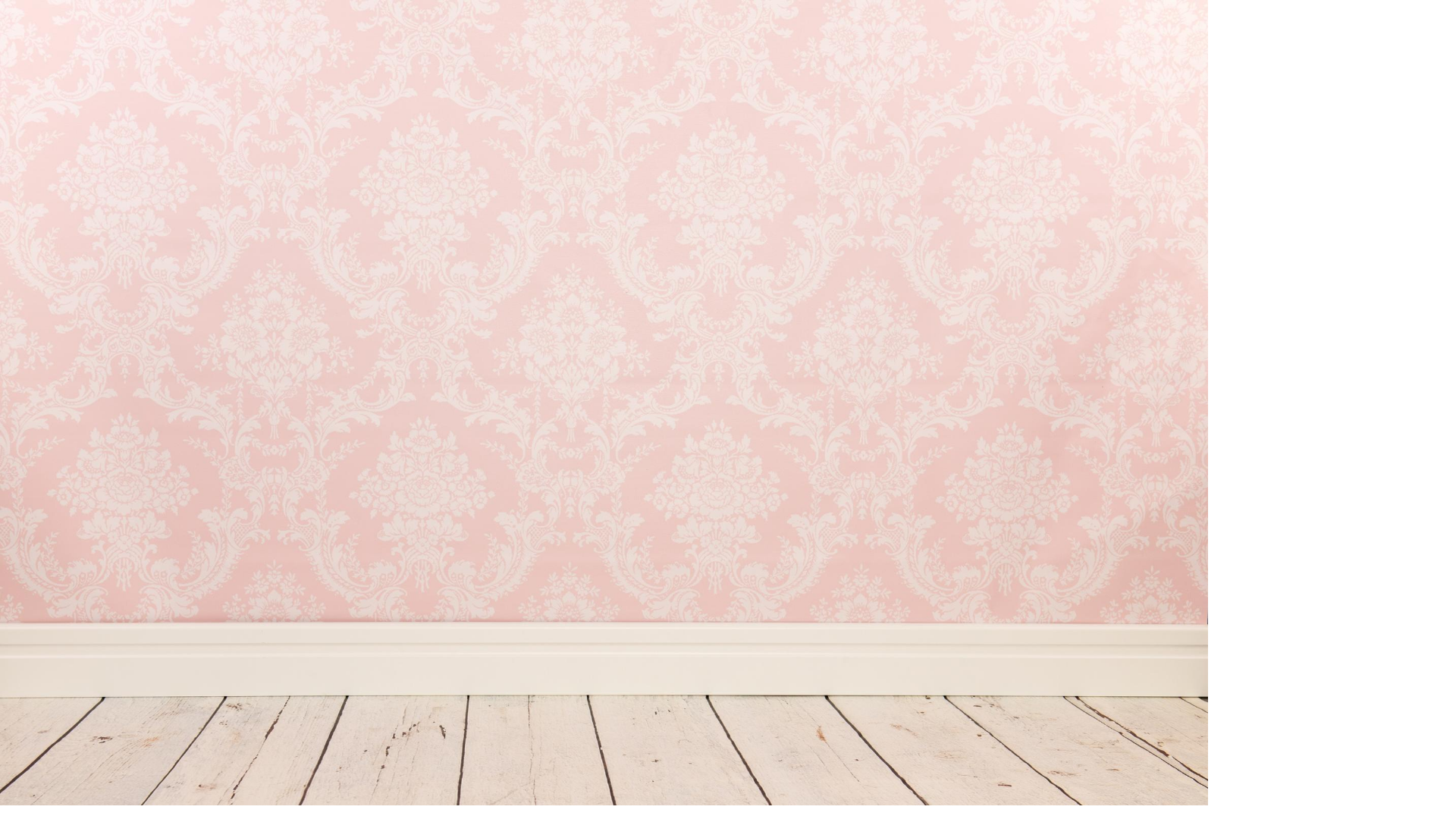 المطلوب
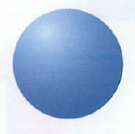 1/ تعرفي على الأشياء
 في الصور وصفيها.
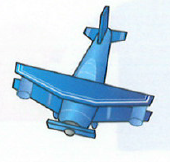 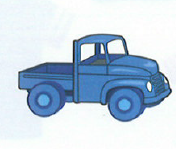 كـــــــــرة
طائرة
سيارة
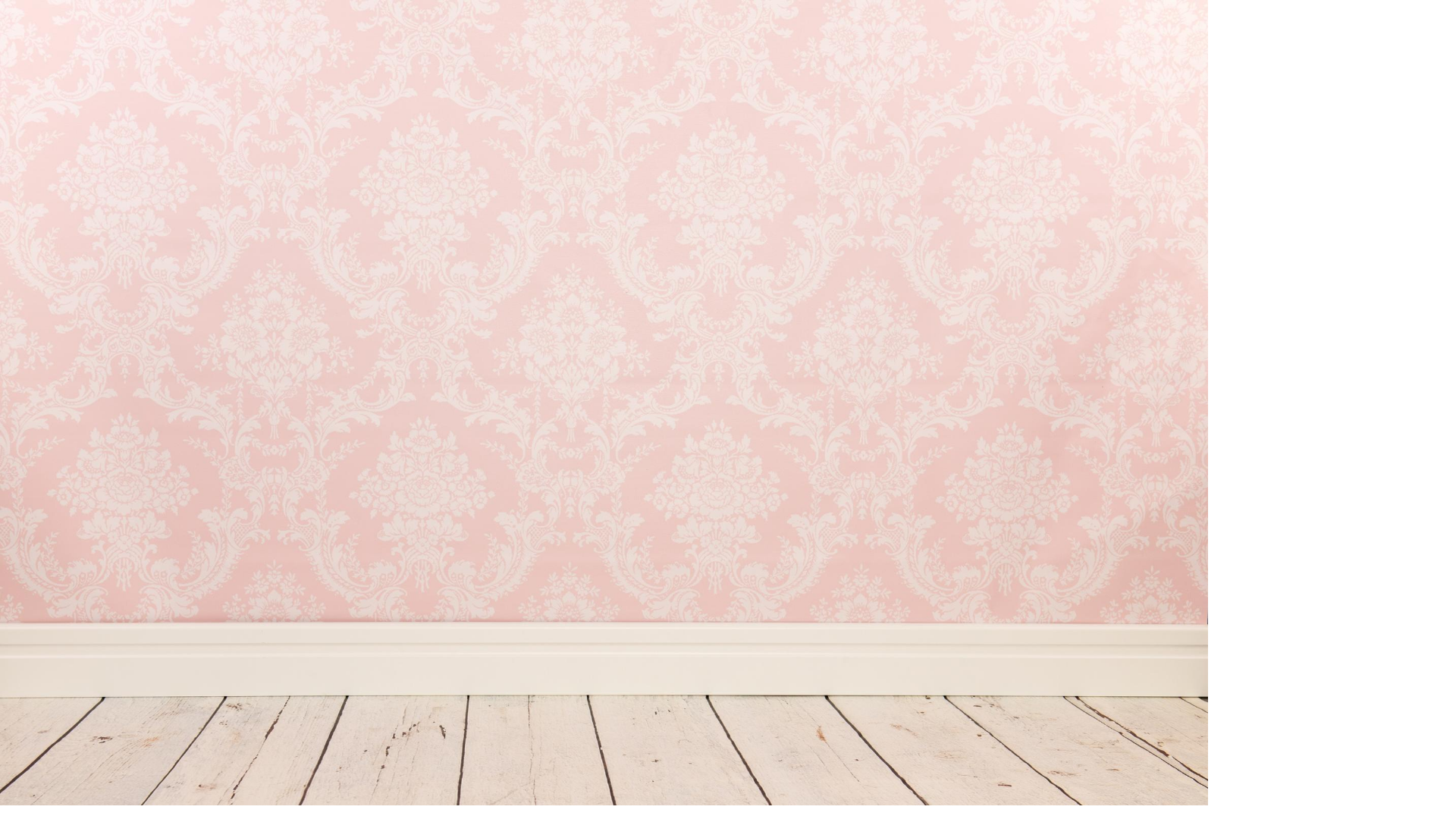 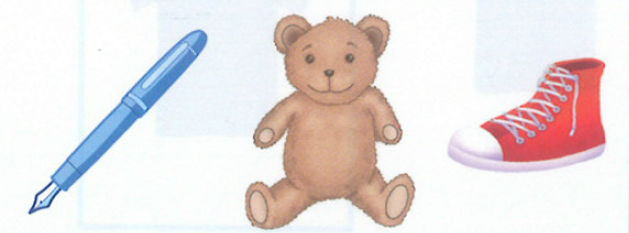 قلم
دب
حذاء
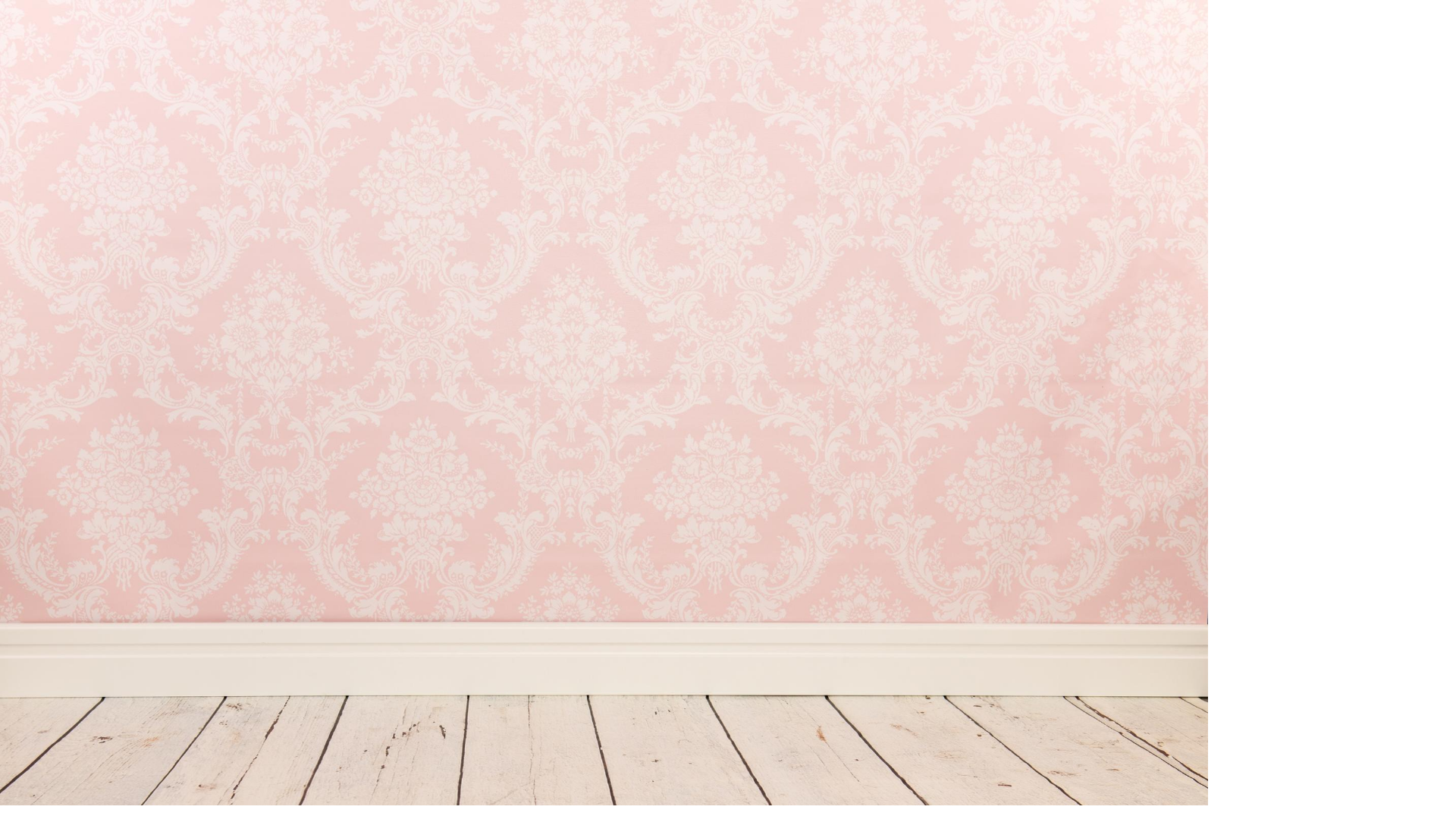 2/ أحوط الشيء داخل 
الإطار الذي له الصفة نفسها وأضع  على الأشياء المختلفة عنه في الصفة   .
المطلوب
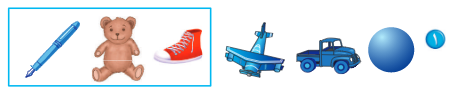 وضحي الرابط فيما سبق
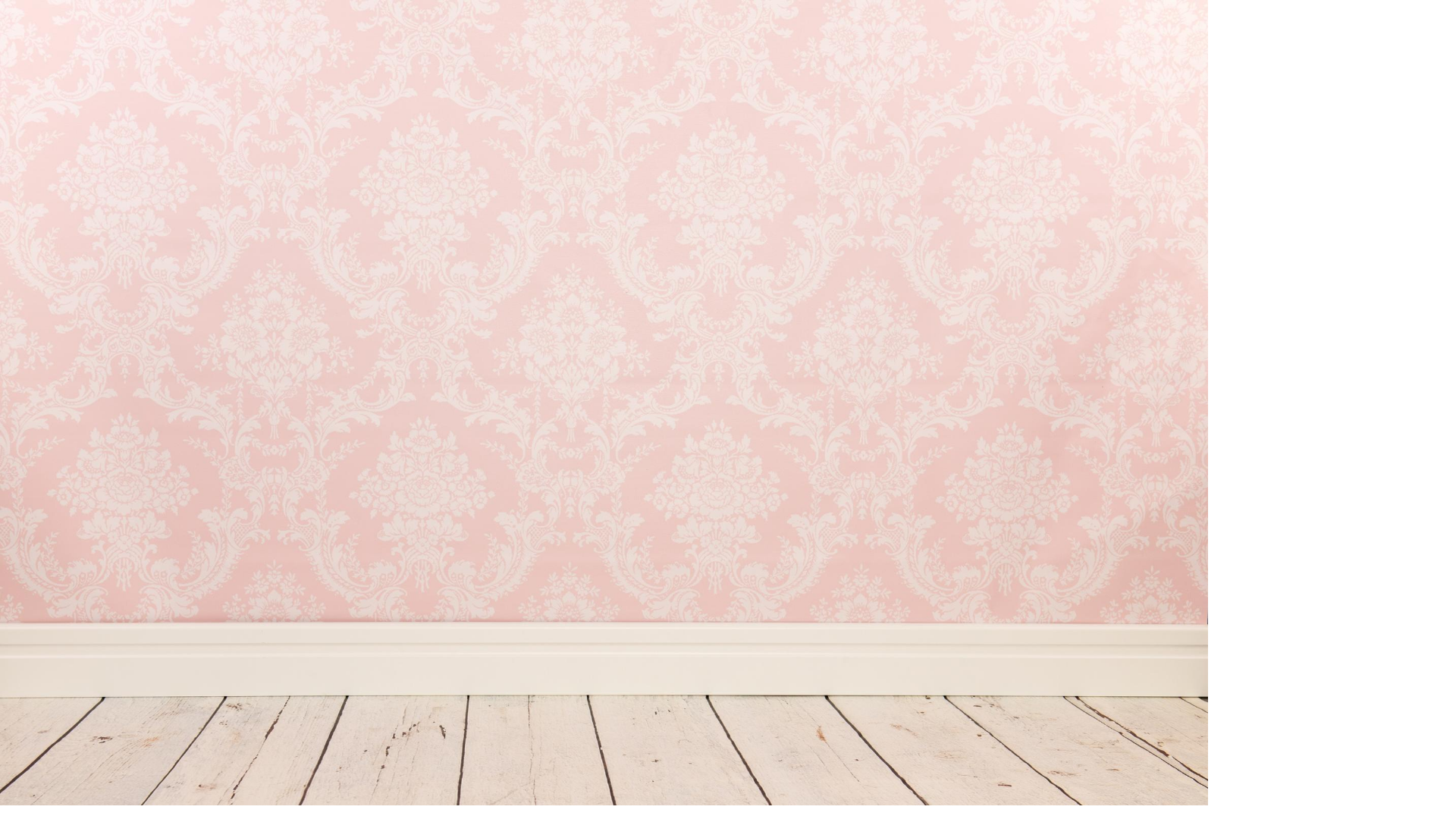 المطلوب
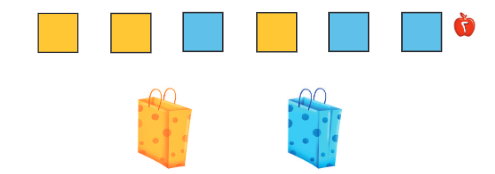 صلي بخط بين المربعات والحقيبة المماثلة لها في اللون.
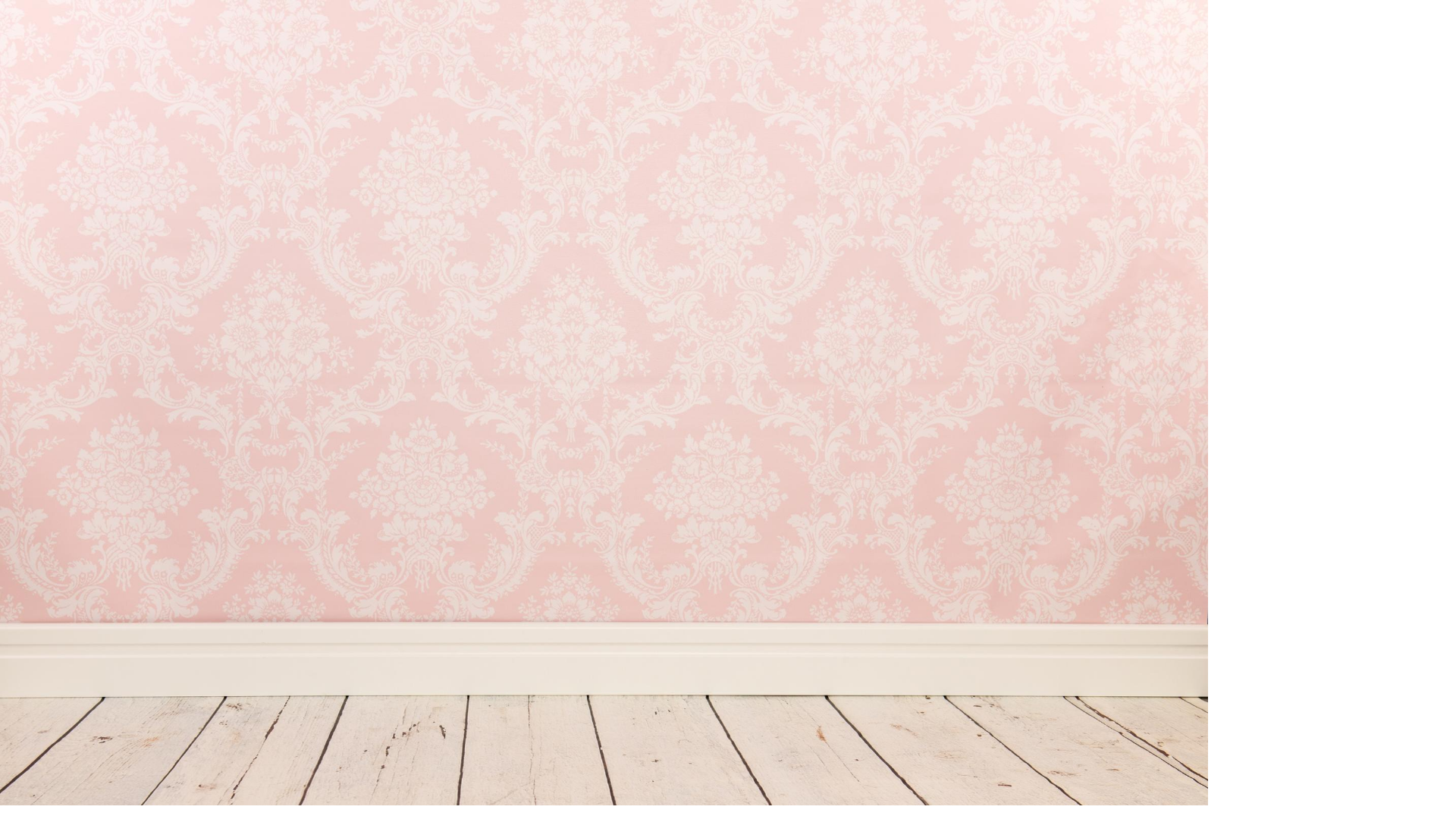 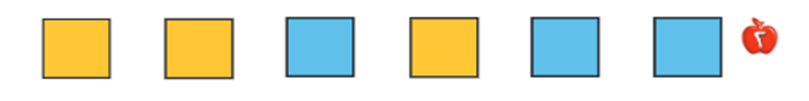 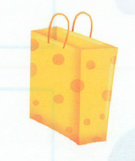 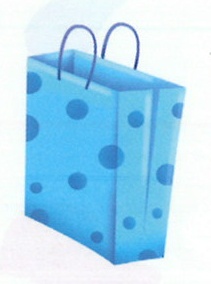 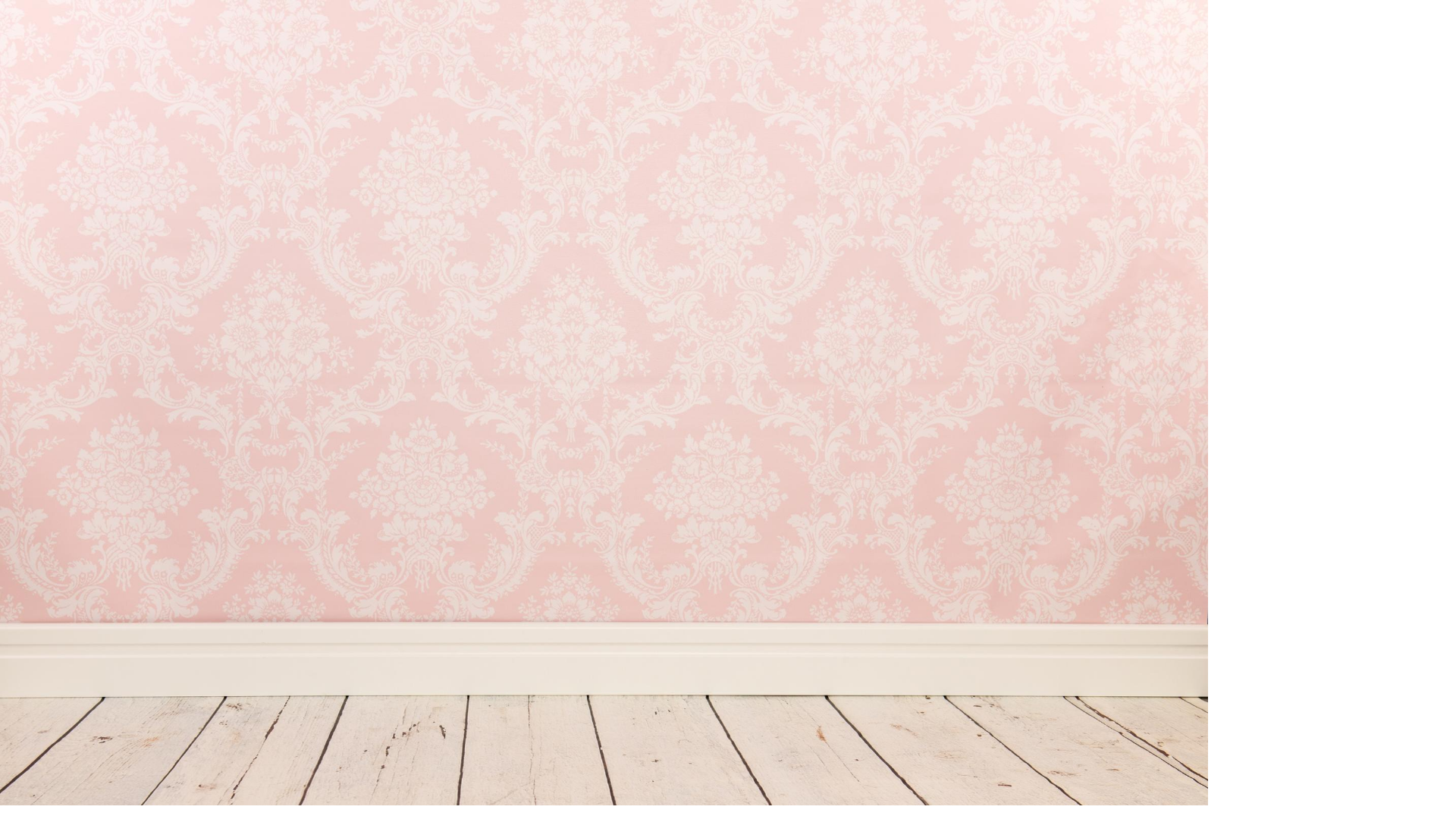 صفي الشكل الملون داخل الإطار ثم أحيط الشكل المماثل له وضعي على المخالف له في الصفة
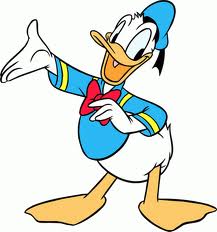 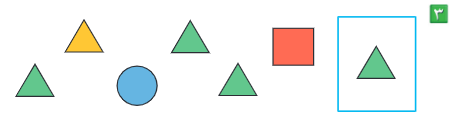 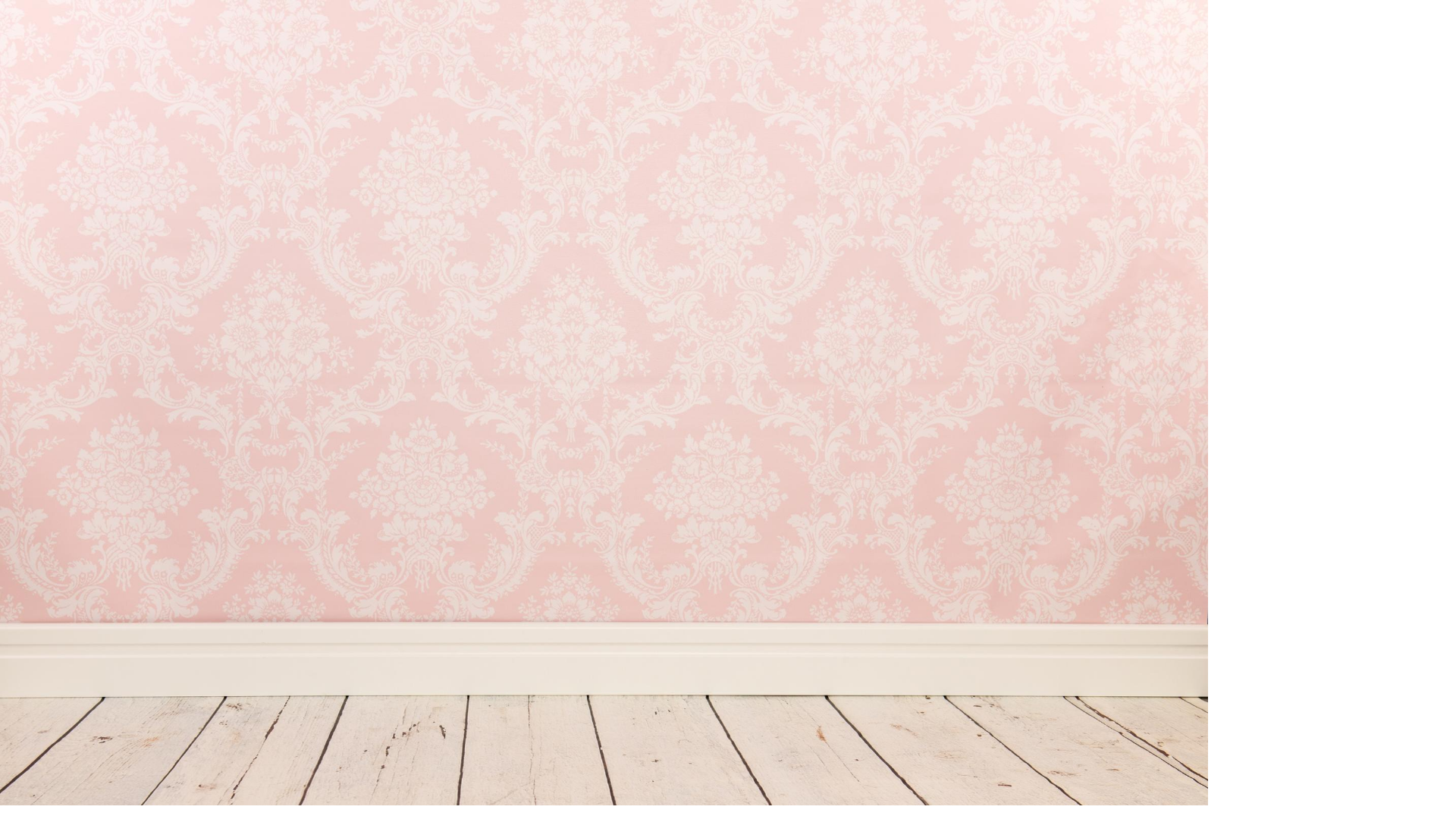 مثلث أخضر
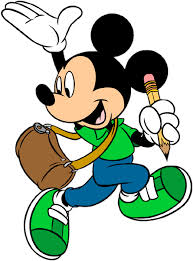 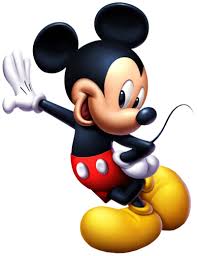 وضحي الرابط فيما سبق
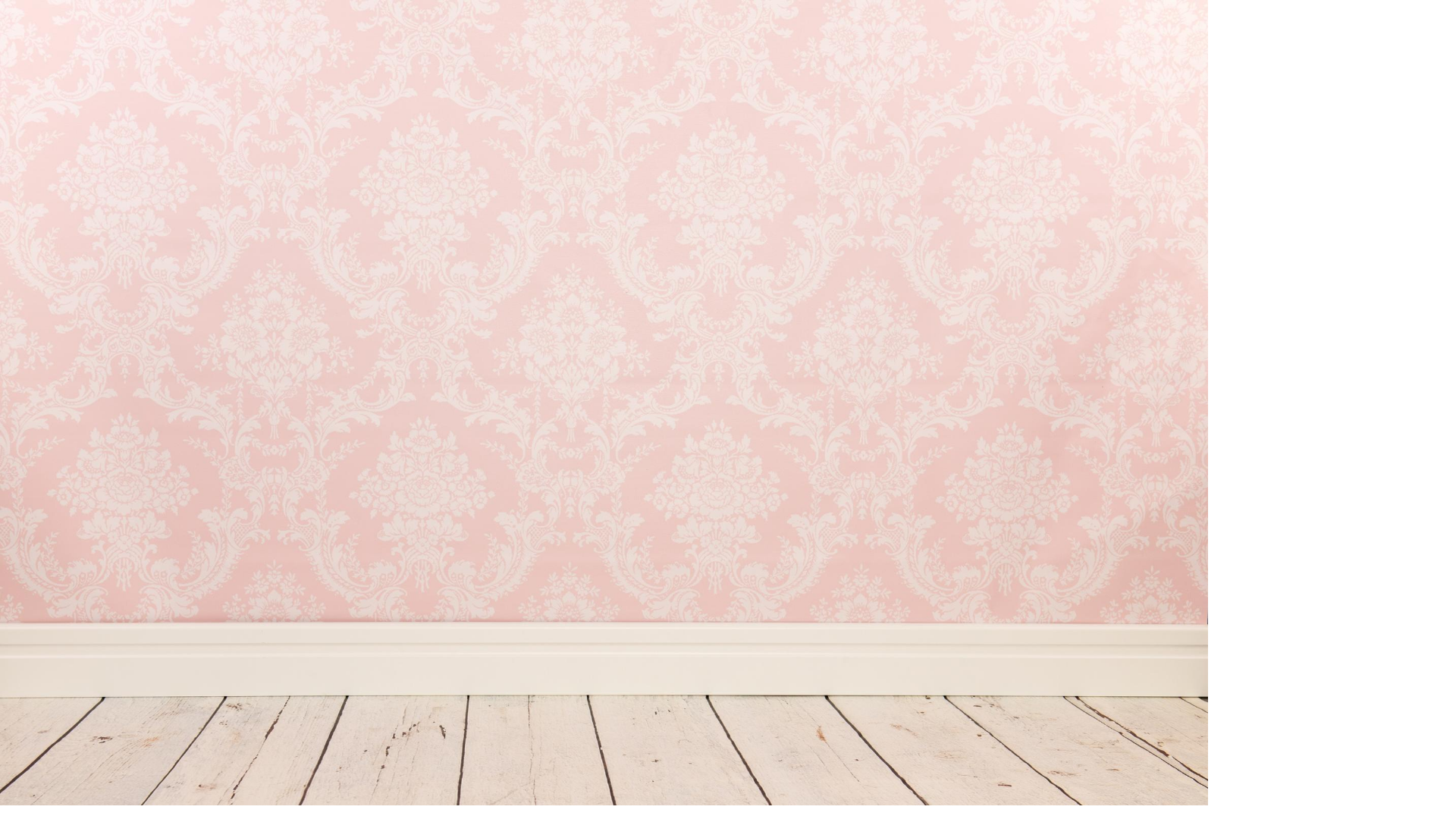 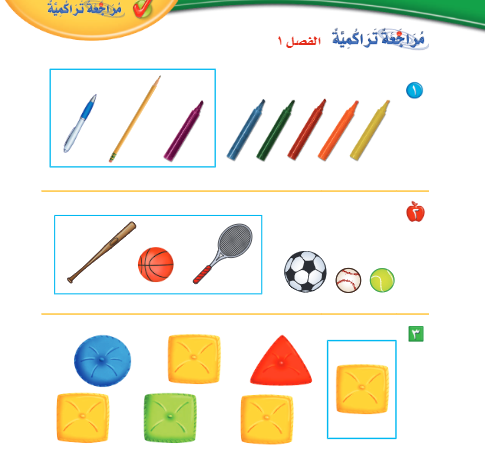 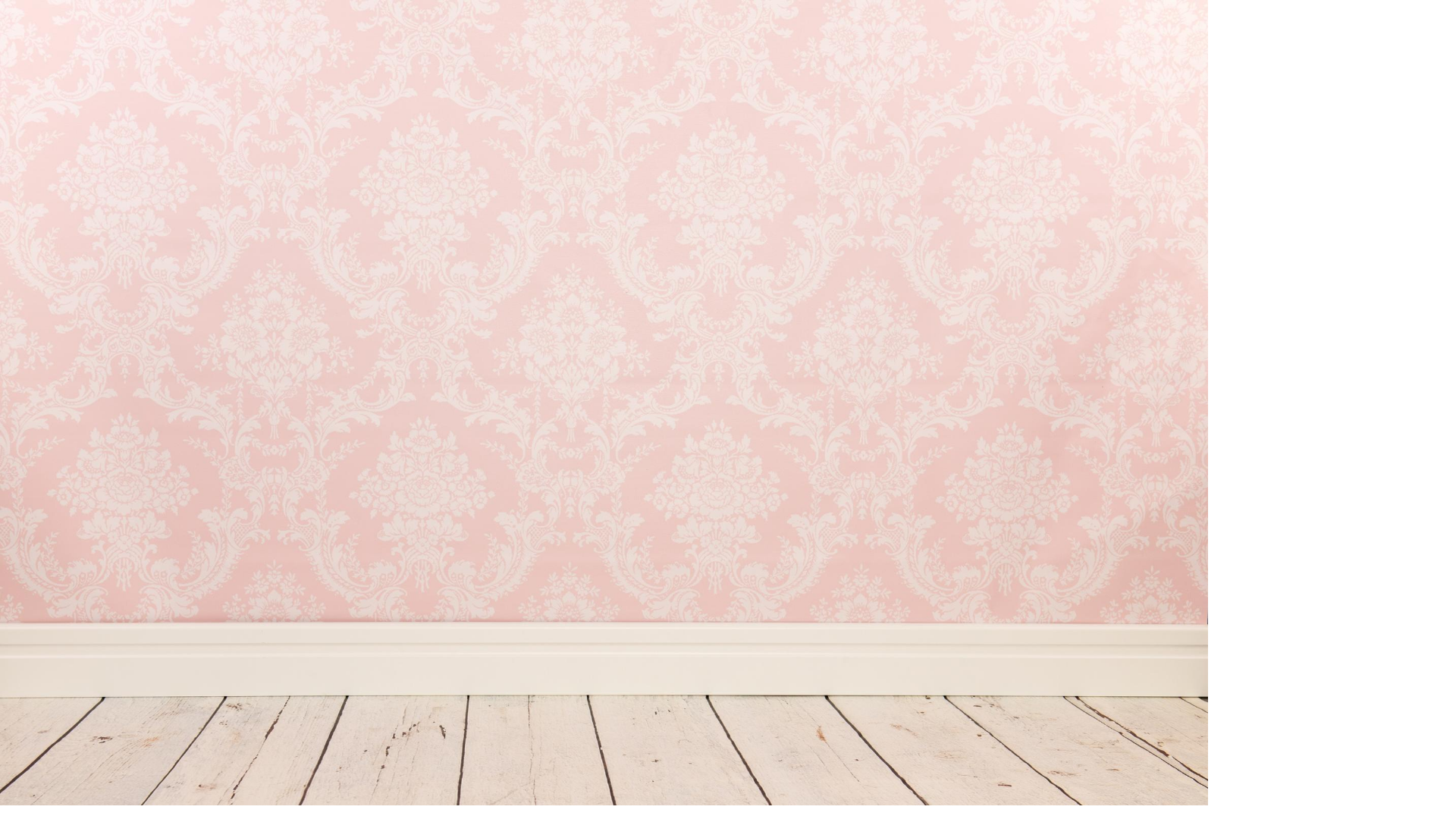 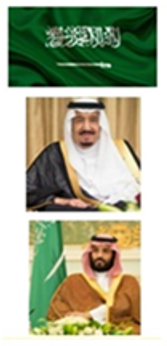 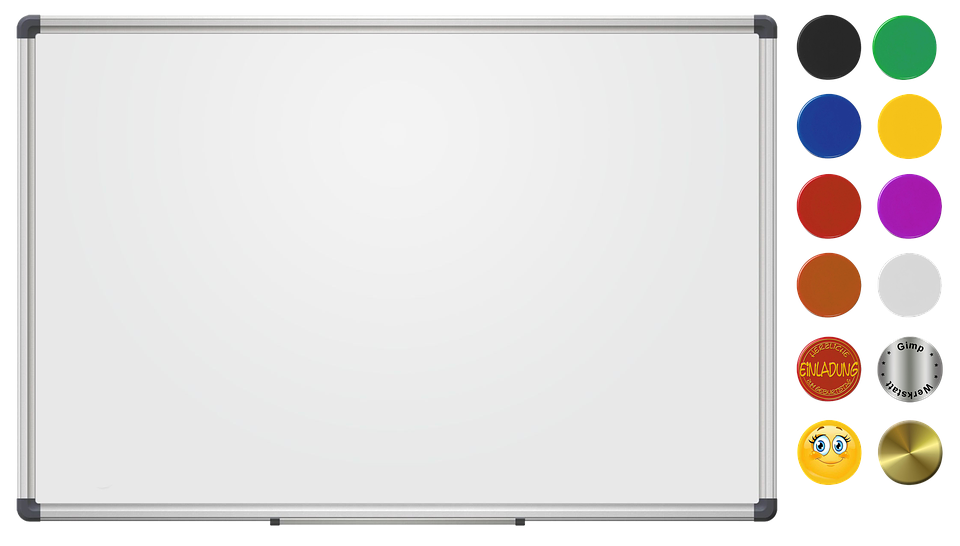 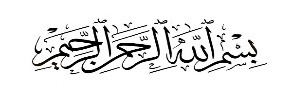 الواجب
استكمال حل اختبار الفصل 
والمراجعة التراكمية
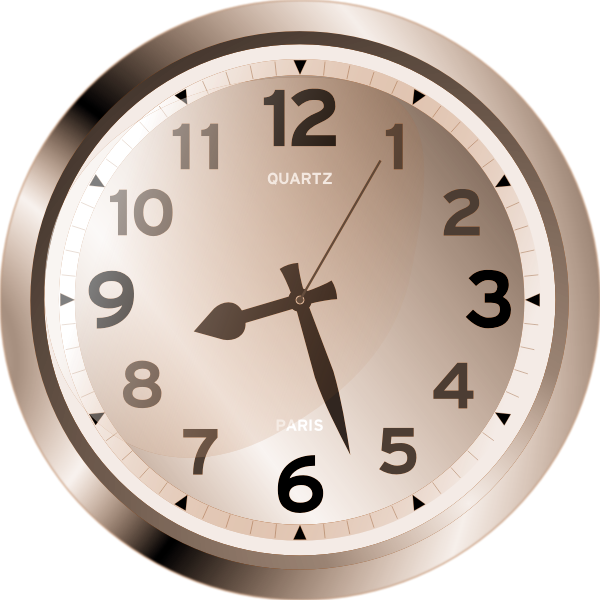 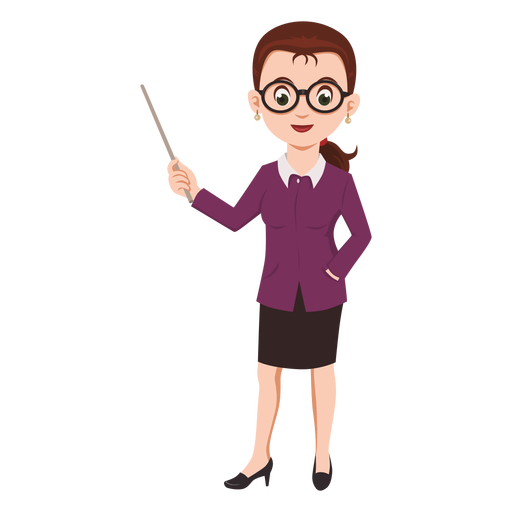 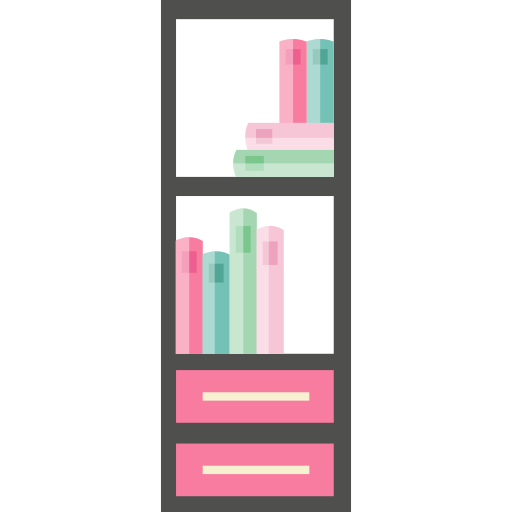 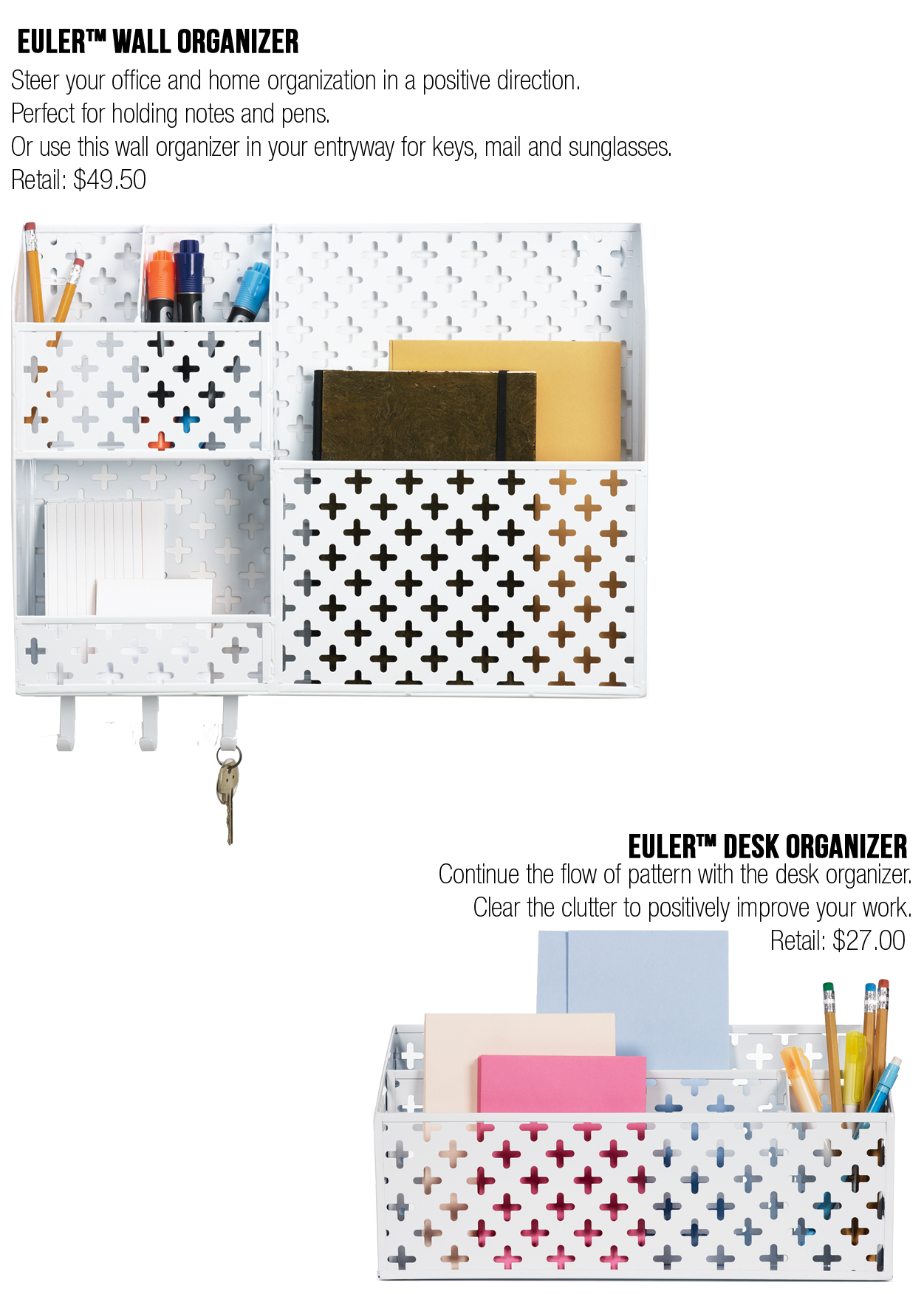 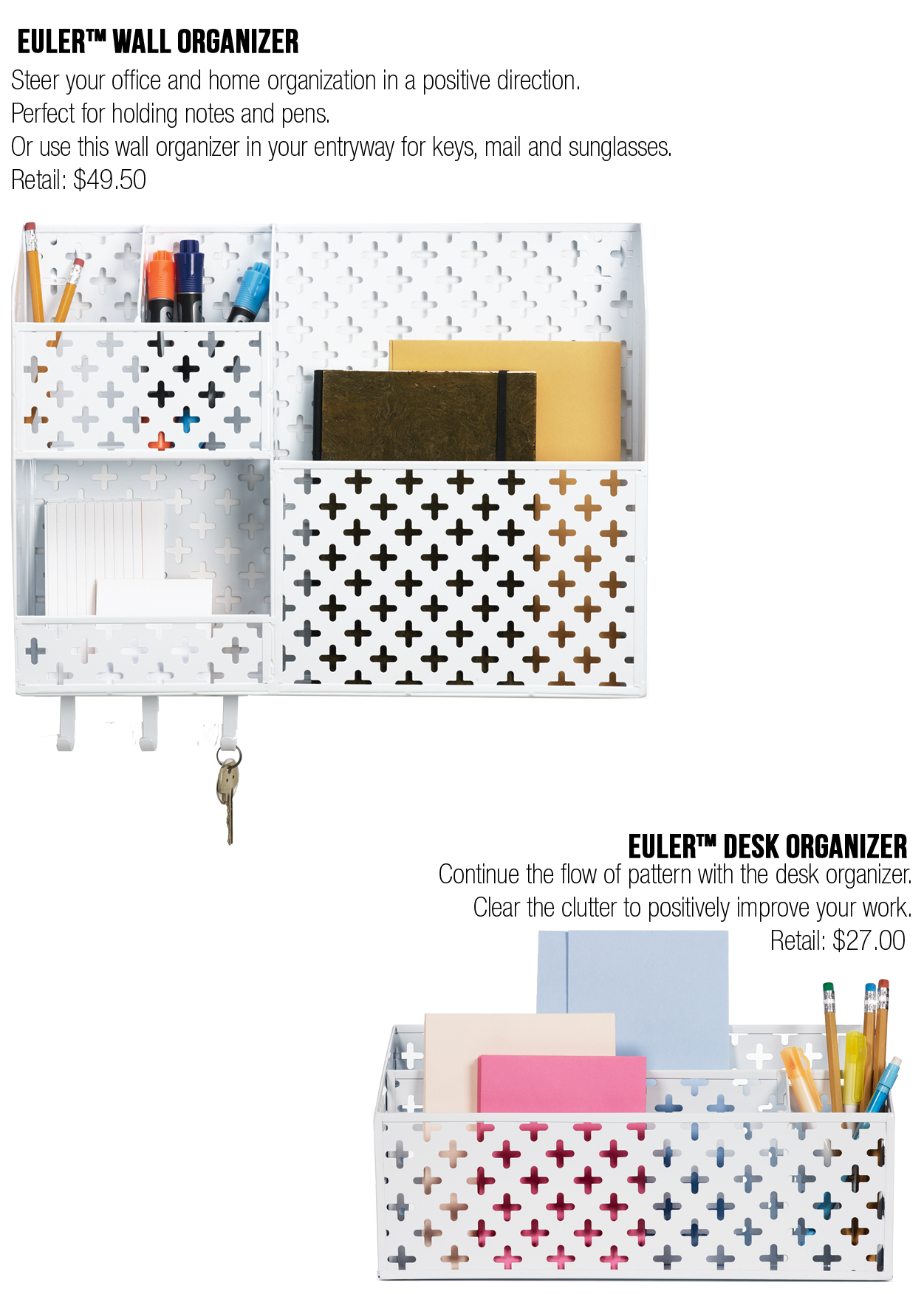 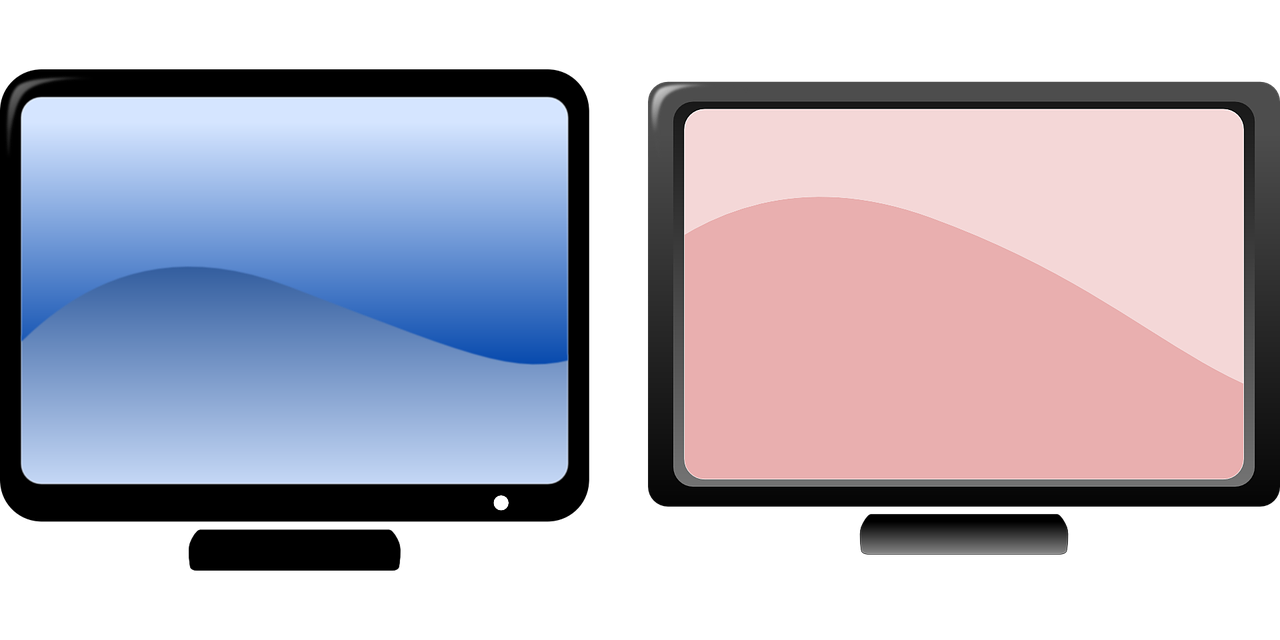 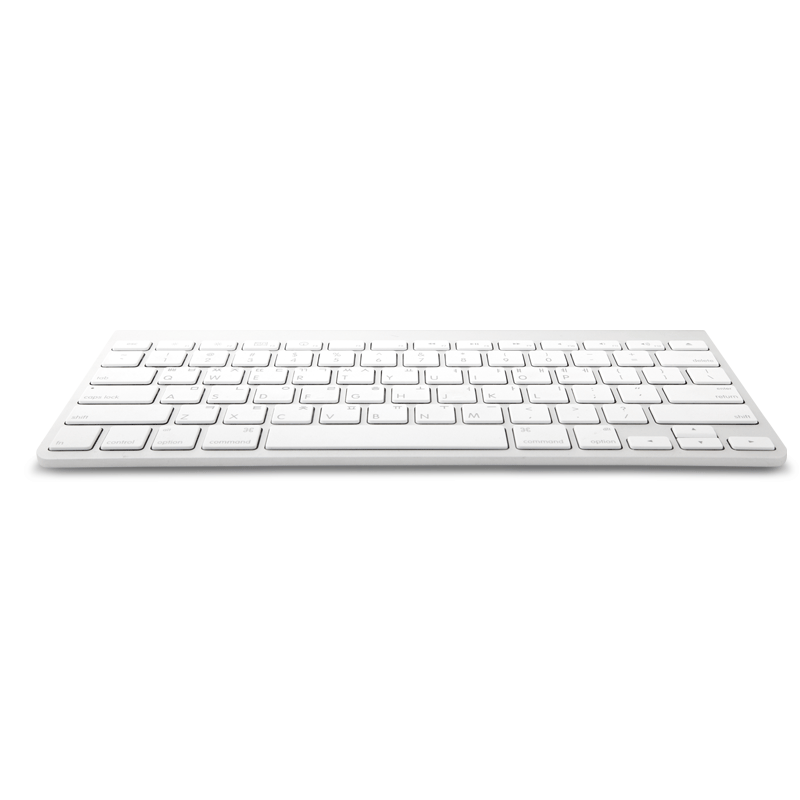 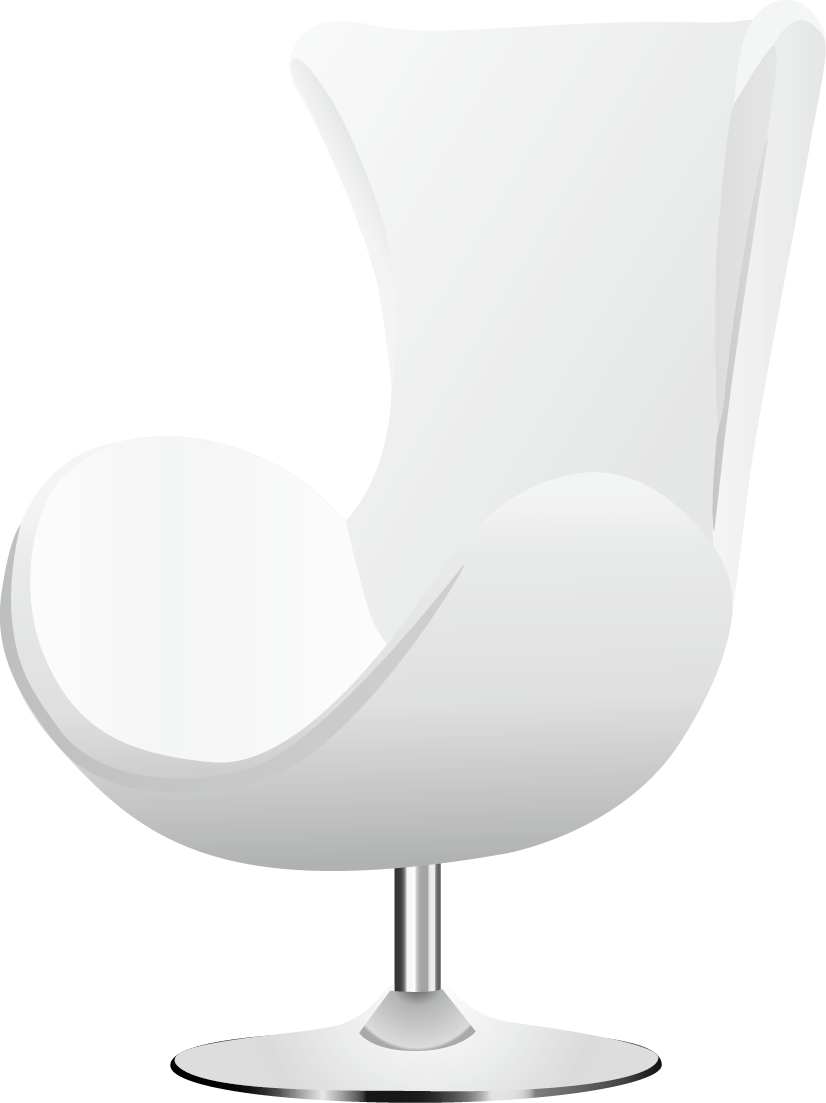 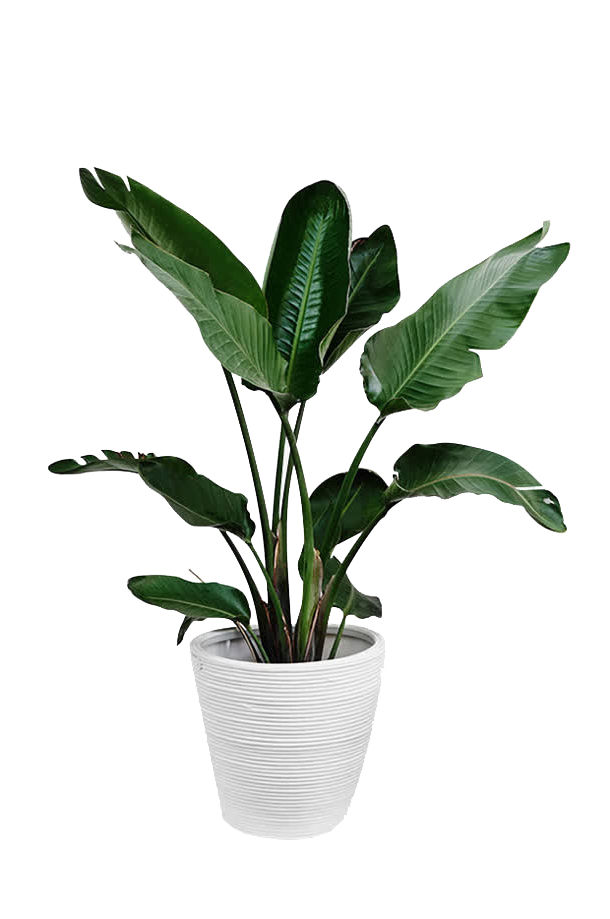 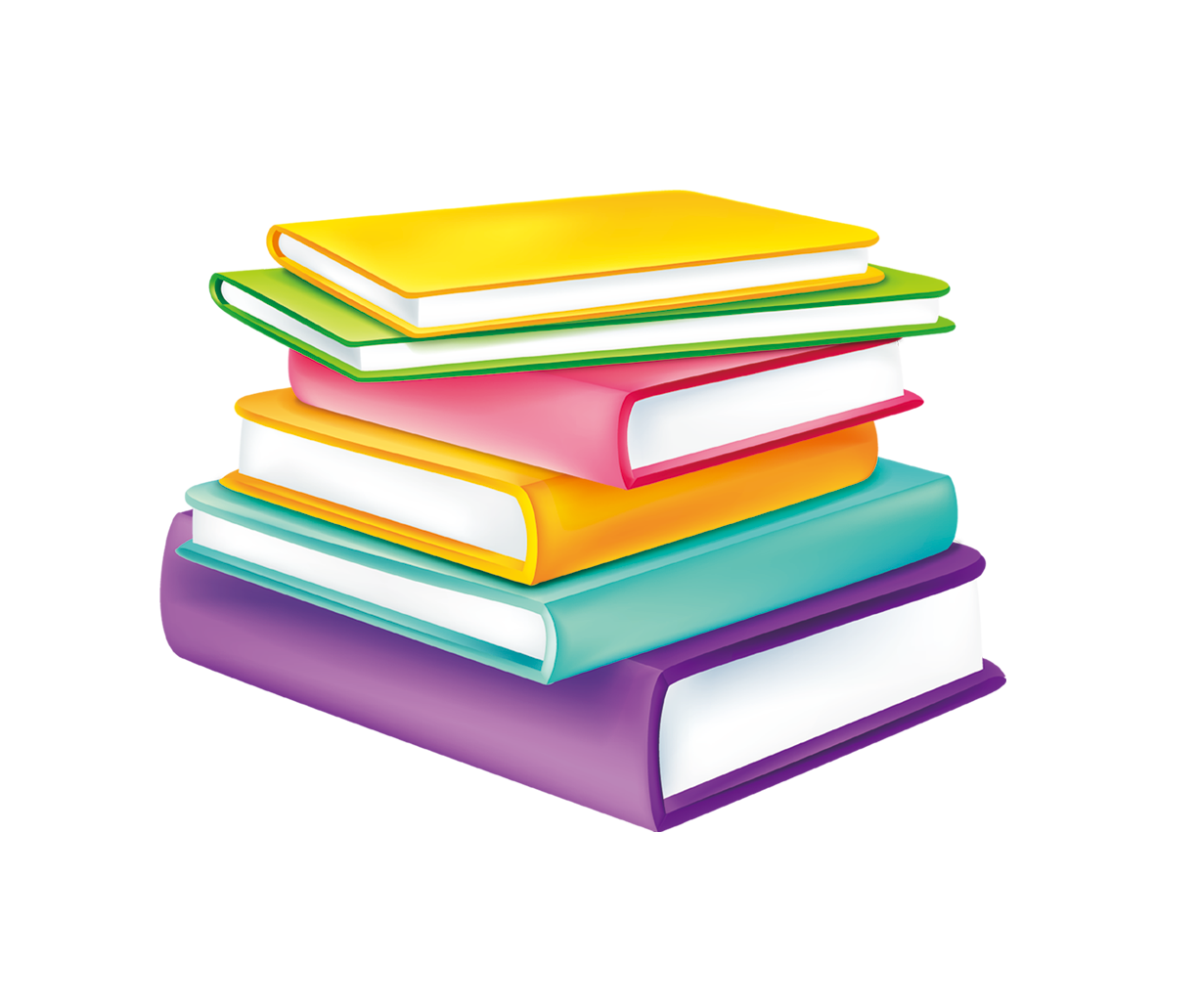 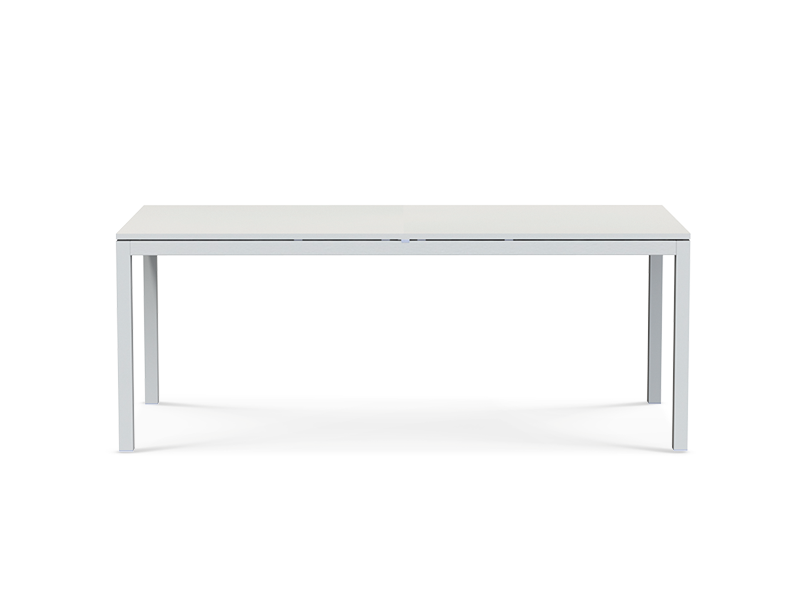 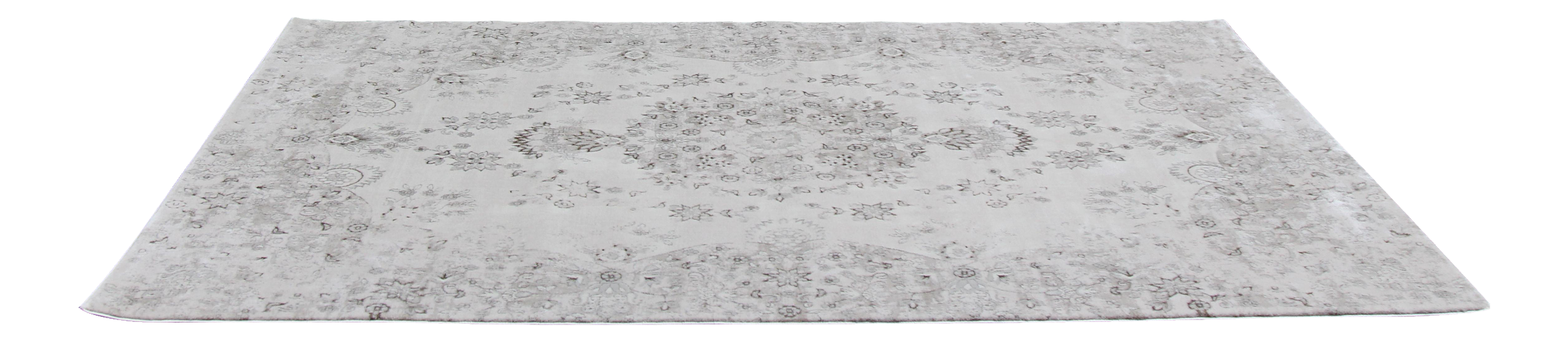